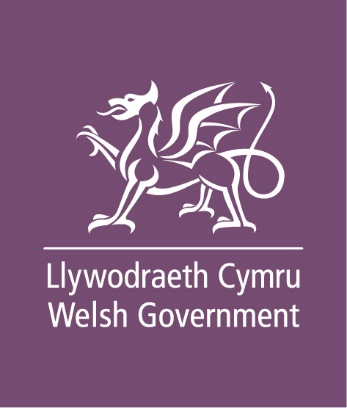 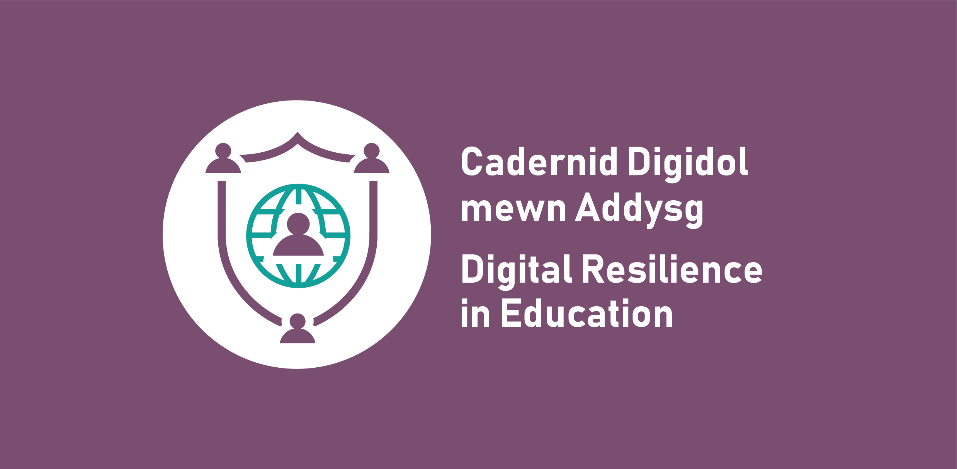 Hiliaeth  ar-leinGwers gynradd
Prosiect Cadernid Digidol
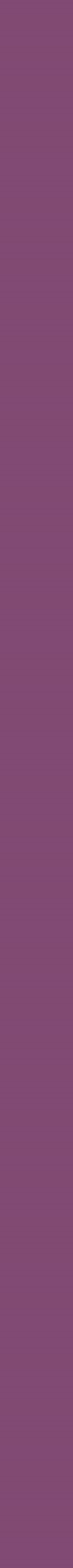 Deilliannau dysgu
Bydd dysgwyr yn gallu:
adnabod sut gall hiliaeth ddigwydd ar-lein
cydnabod effaith hiliaeth ar-lein ar unigolion ac ar gymunedau
deall y gwahaniaethau rhwng strategaethau diogel ac anniogel i herio hiliaeth ar-lein
gwybod sut a ble i ofyn am help a chefnogaeth os ydyn nhw neu rywun maen nhw’n ei adnabod yn dioddef hiliaeth ar-lein.
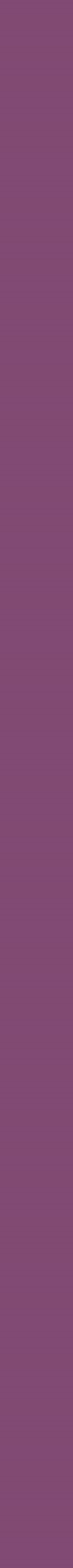 Ydy pawb yn cael eu trin yr un fath all-lein?
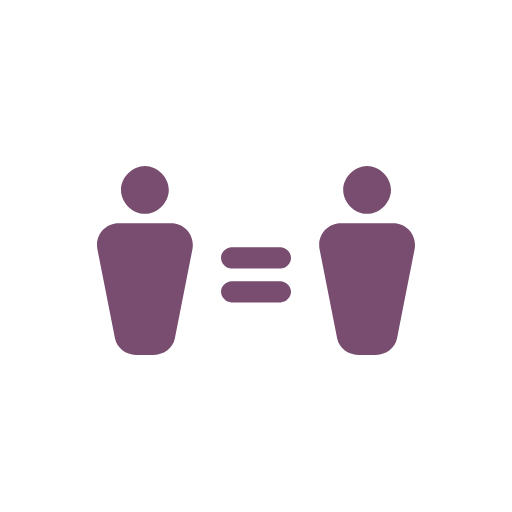 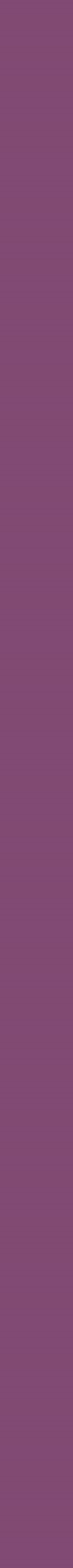 Ydy pawb yn cael eu trinyr un fath ar-lein?
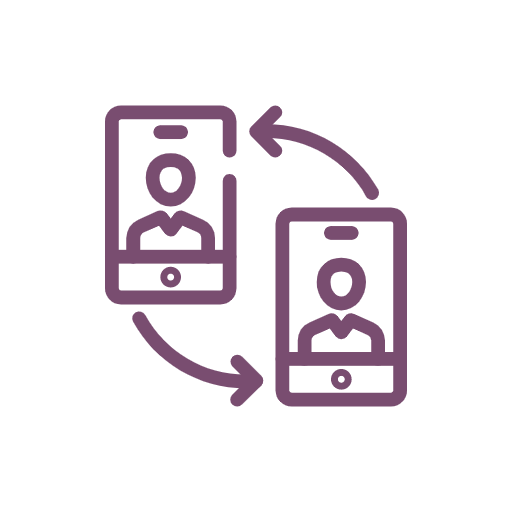 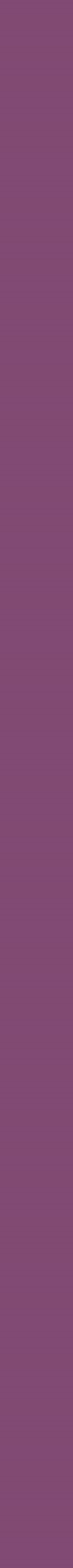 Beth yw gwahaniaethu?
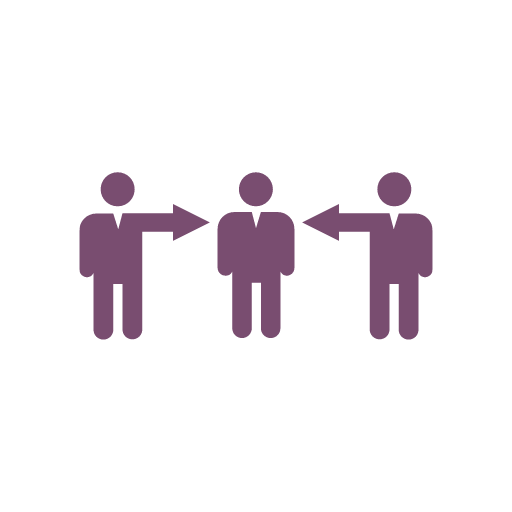 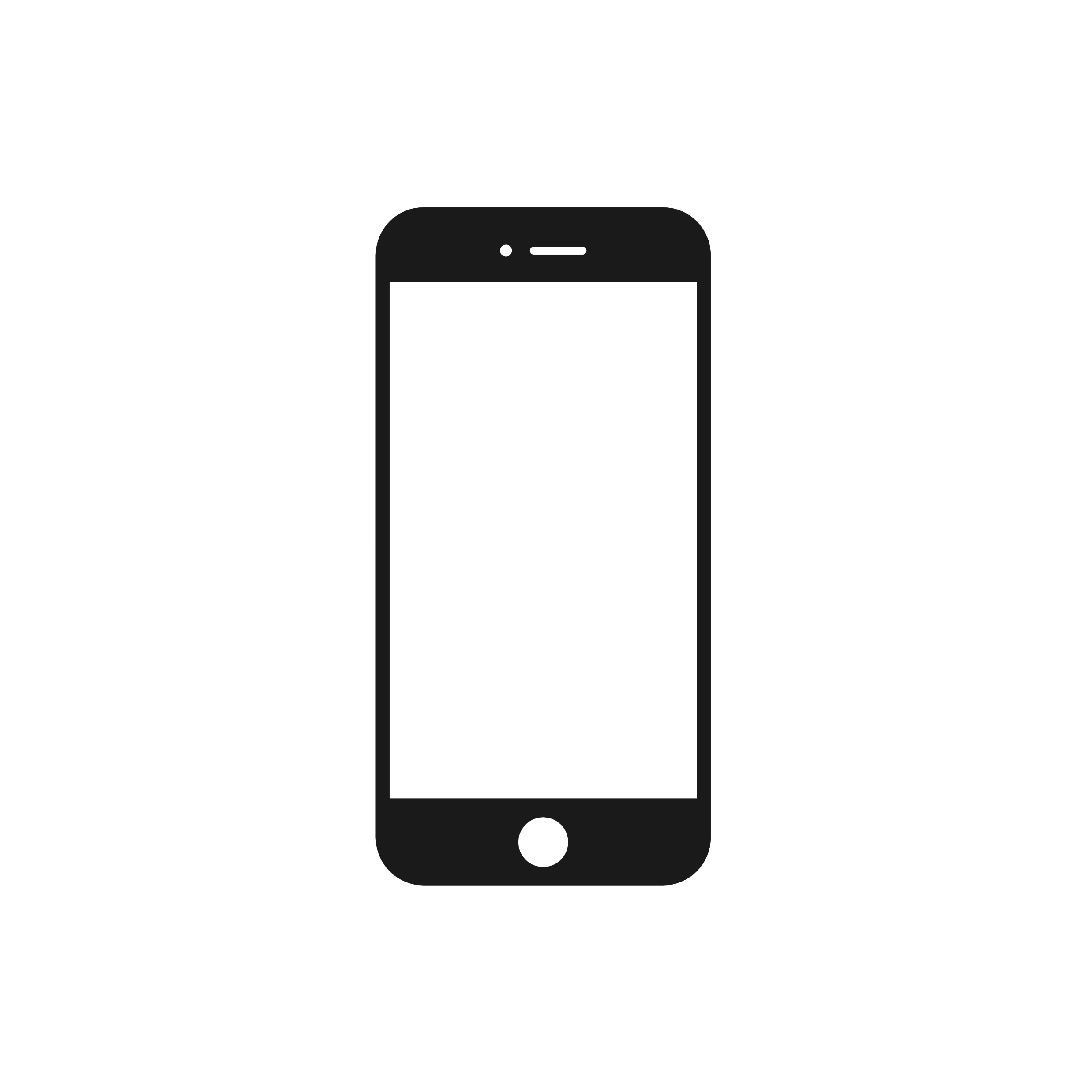 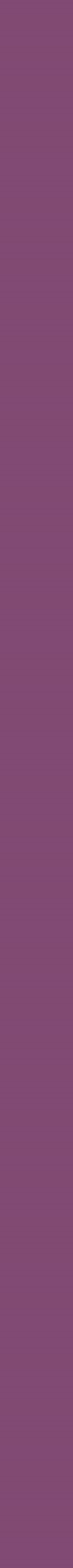 Pwy oedd y neges hon yn ei dargedu?
Pwy ydych chi’n meddwl anfonodd y neges?
Pam ydych chi’n meddwl bod rhywun wedi dewis dweud hyn ar-lein?
Sut byddai’n gwneud i’r sawl sy’n ei ddarllen deimlo?
Beth ydych chi’n meddwl allai fod wedi digwydd nesaf?
Pobl fel chi sydd ar fai am bopeth.
Pam na ewch chi’n ôl i’ch gwlad eich hun?
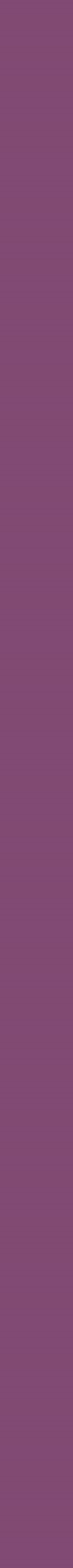 Iawn neu ddim yn iawn?
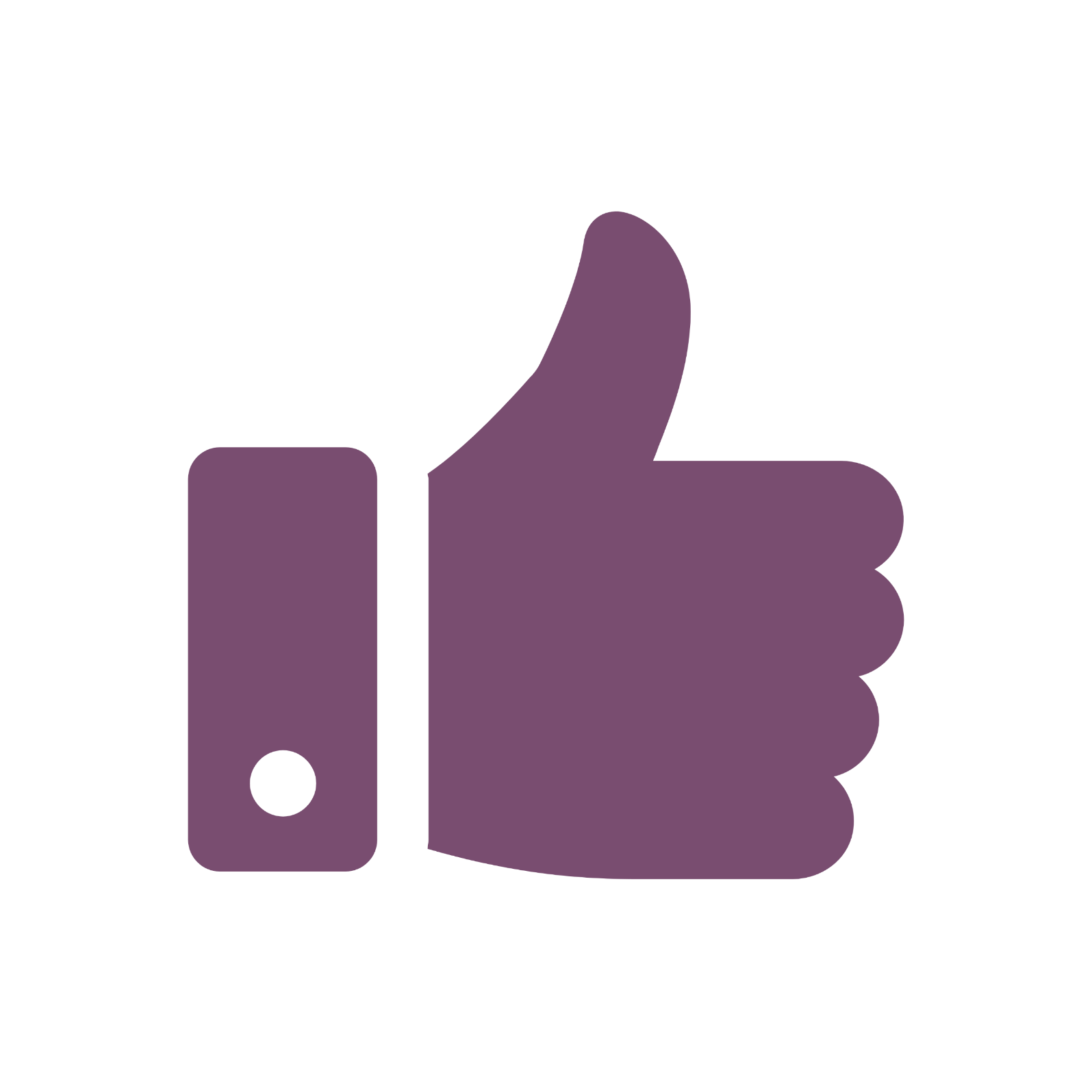 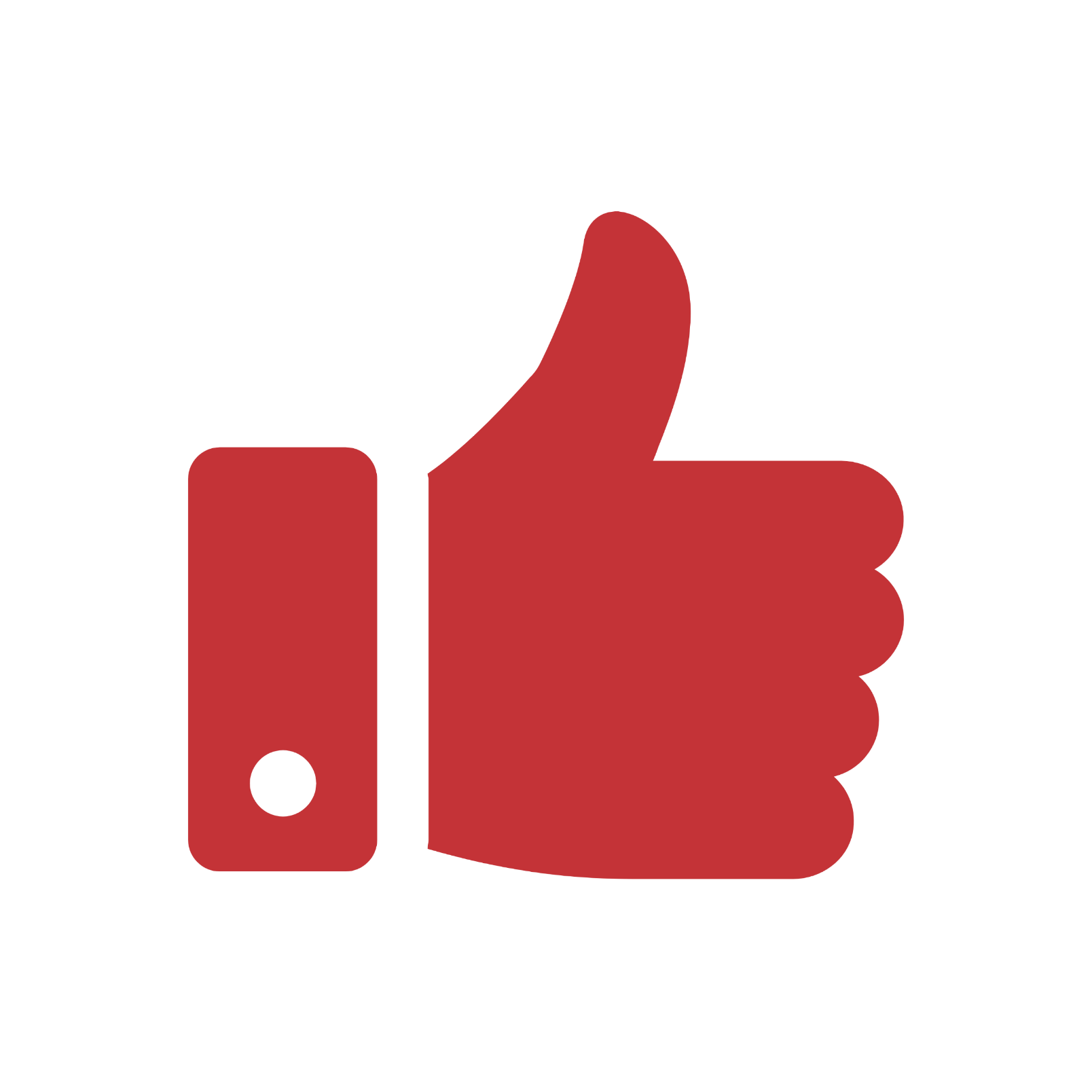 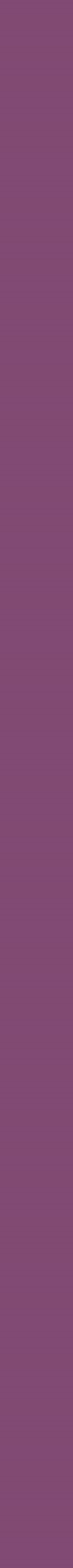 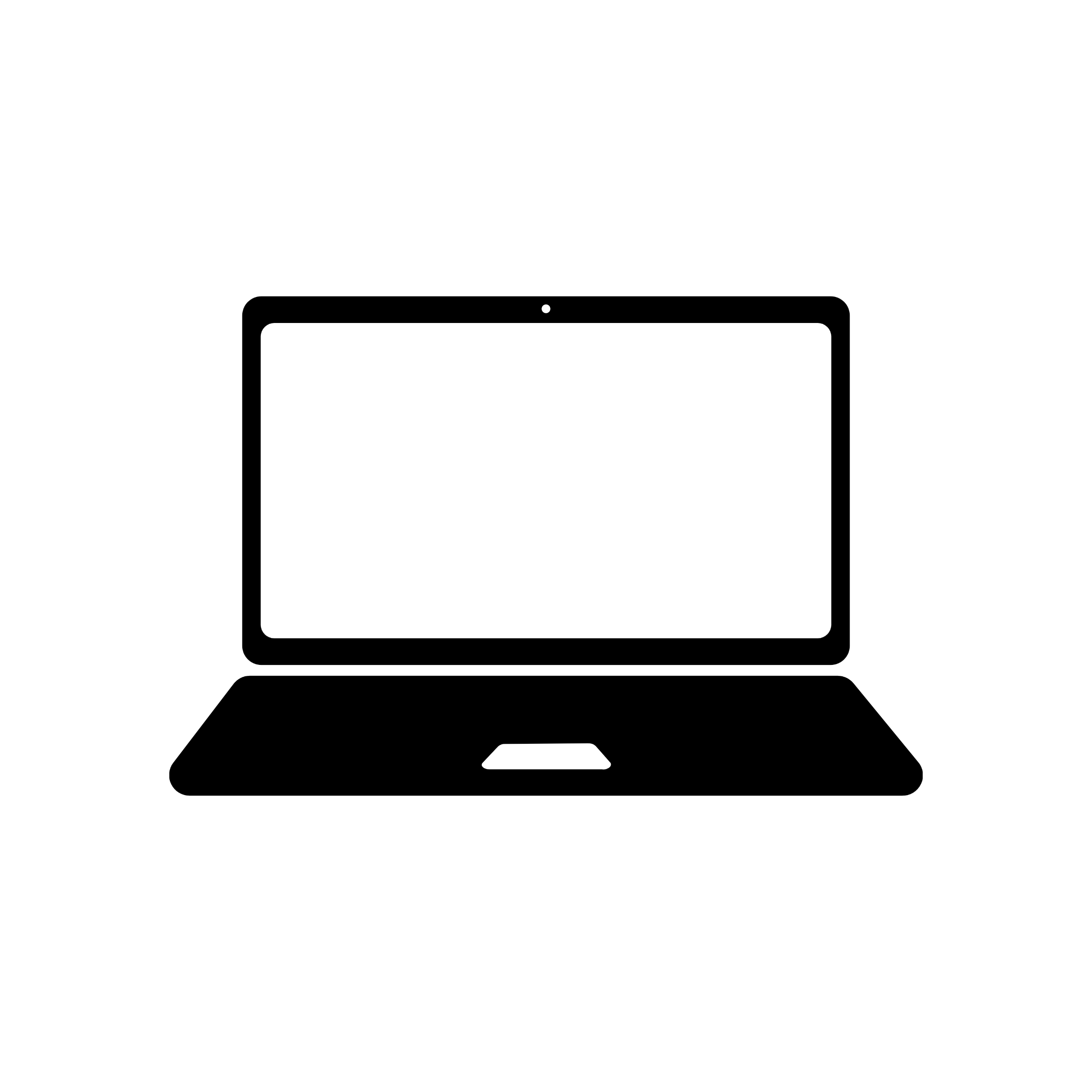 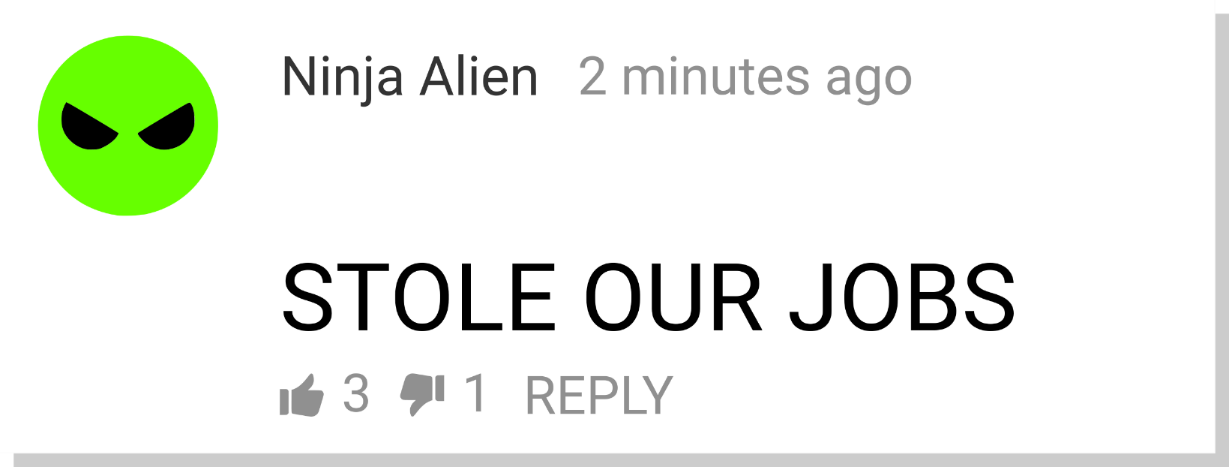 AngryAlien
1 awr yn ôl
Dwi’n casáu pob
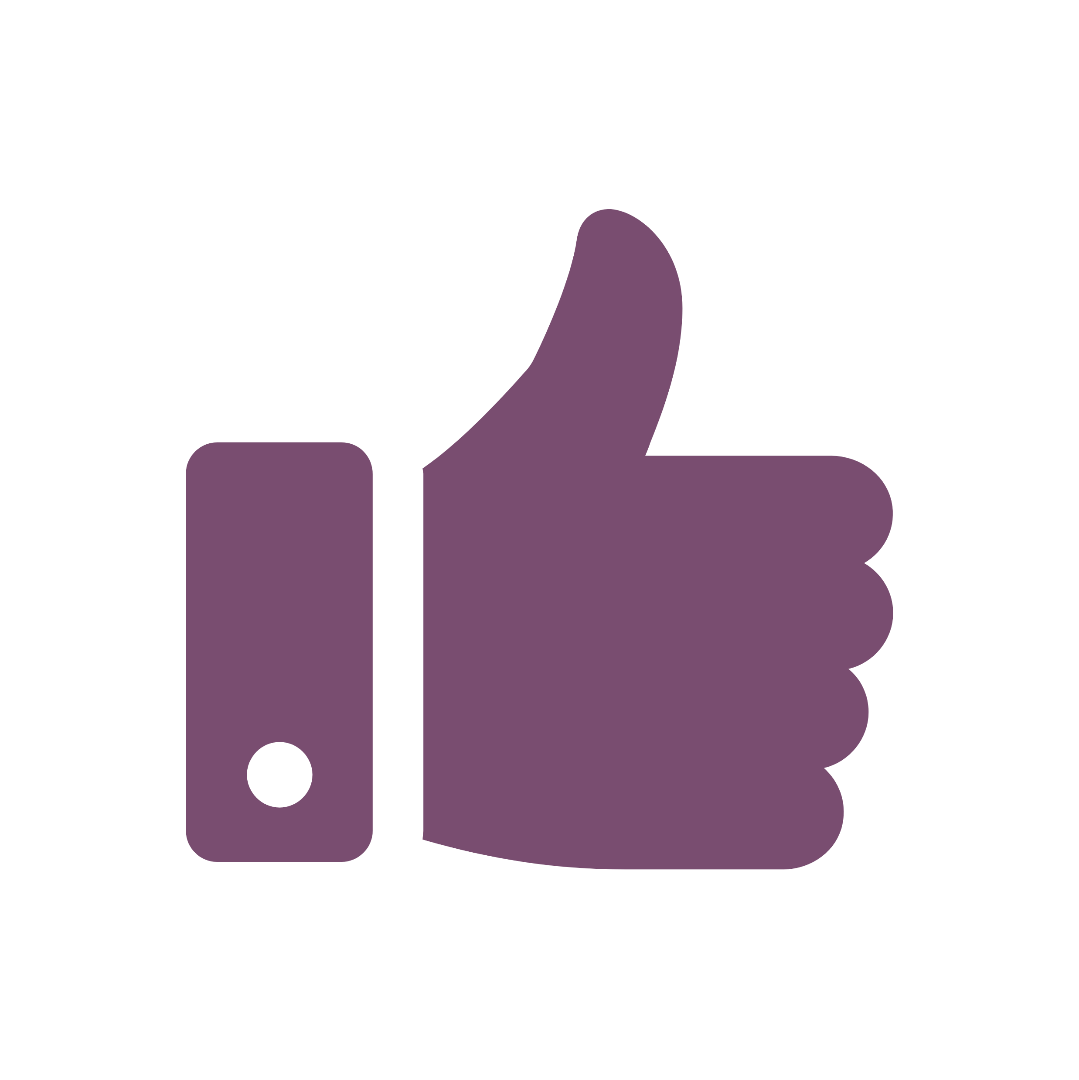 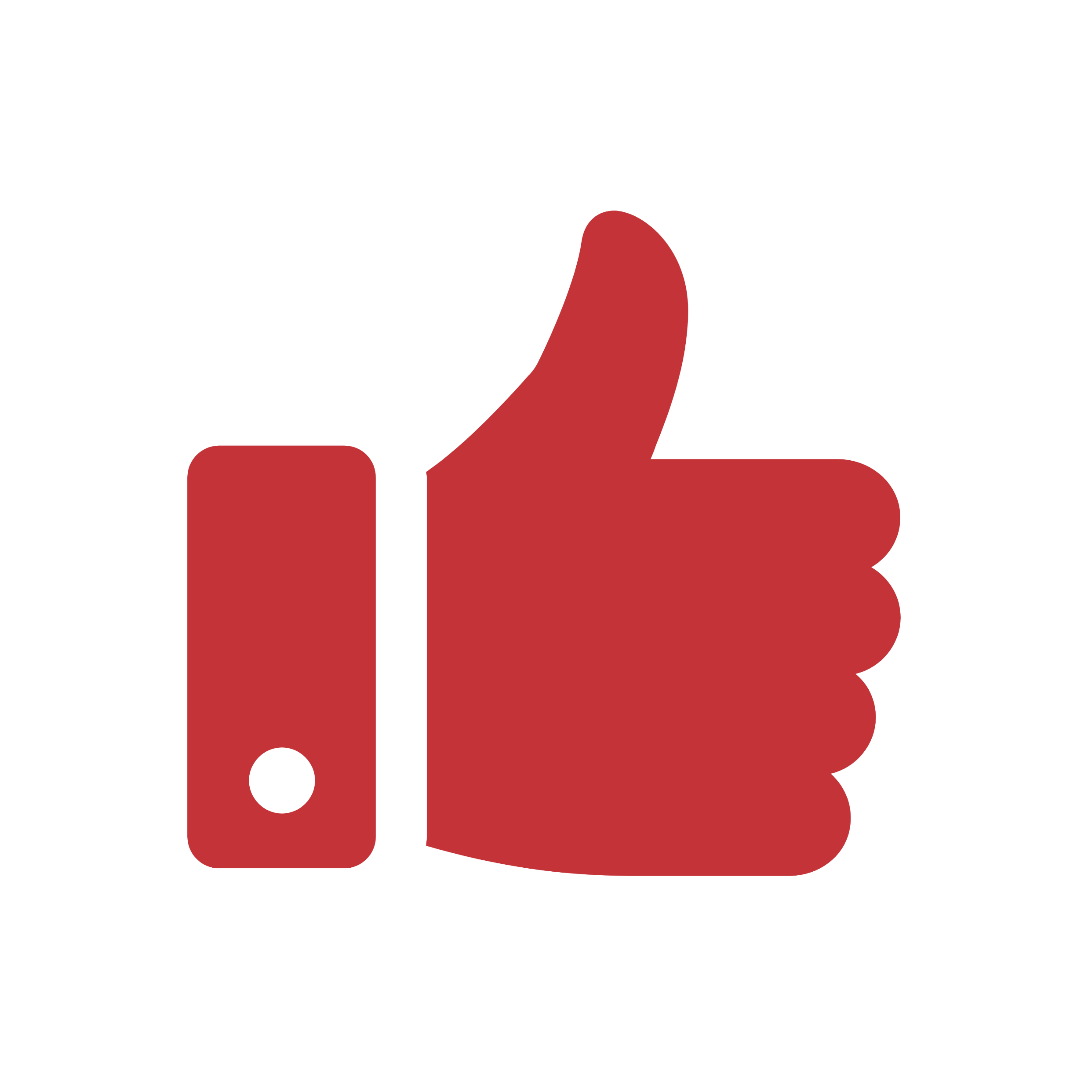 Maen nhw wedi dwyn ein gwaith i gyd
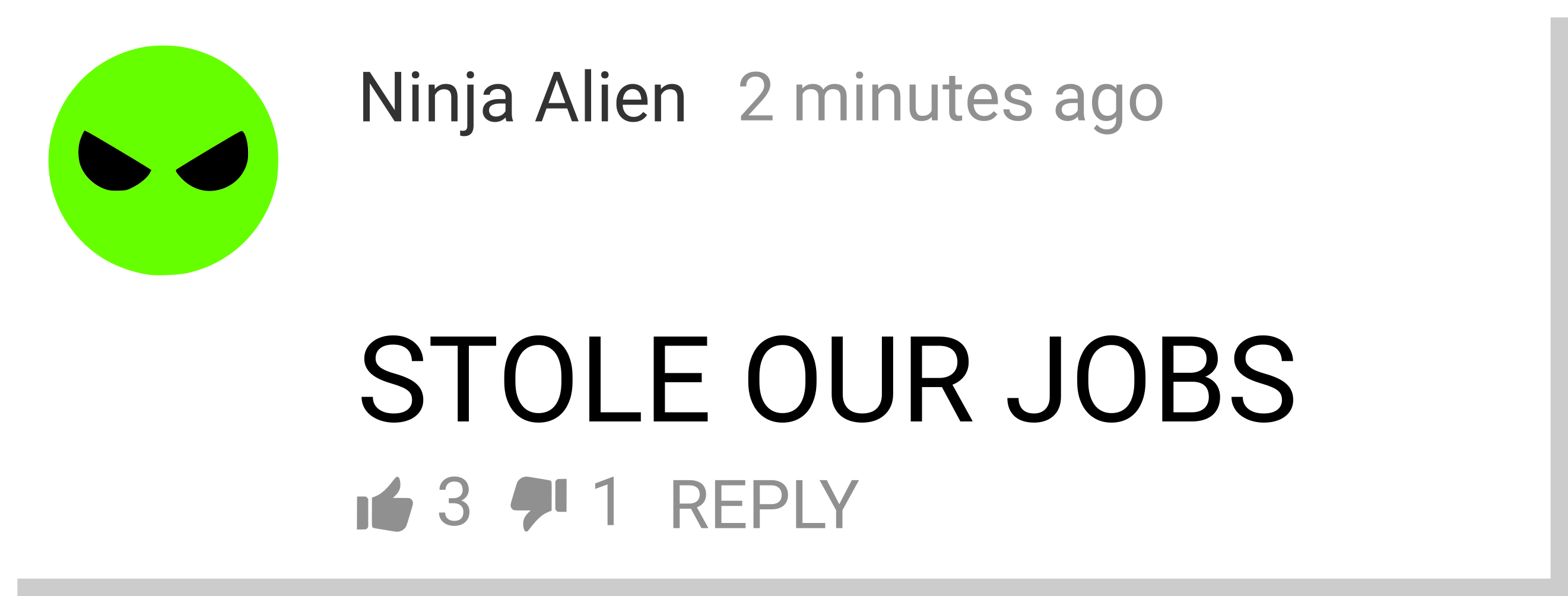 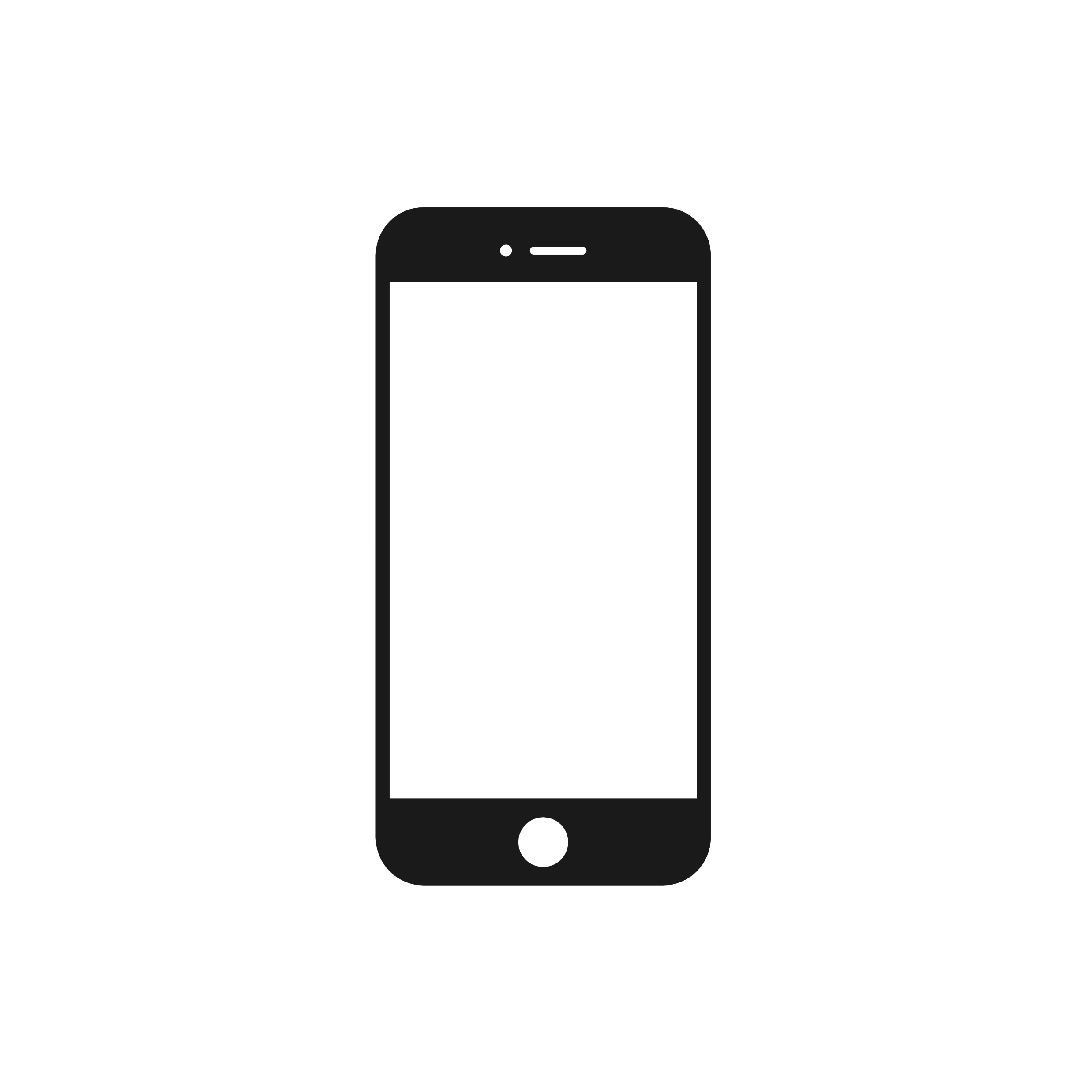 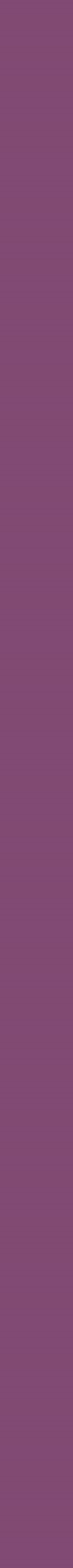 Efallai dy fod yn lliw gwahanol i mi, ond dwi’n dy garu di fel chwaer.
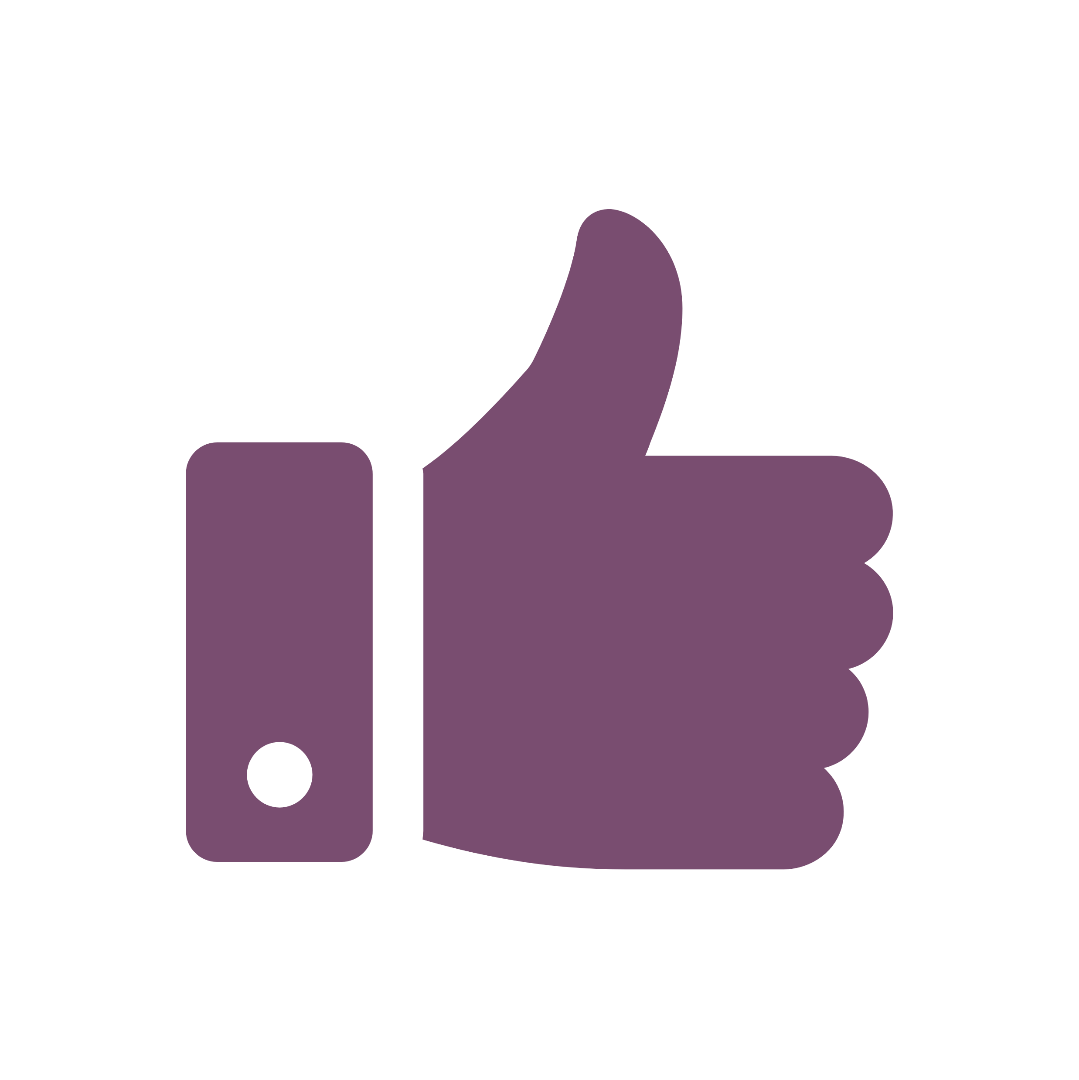 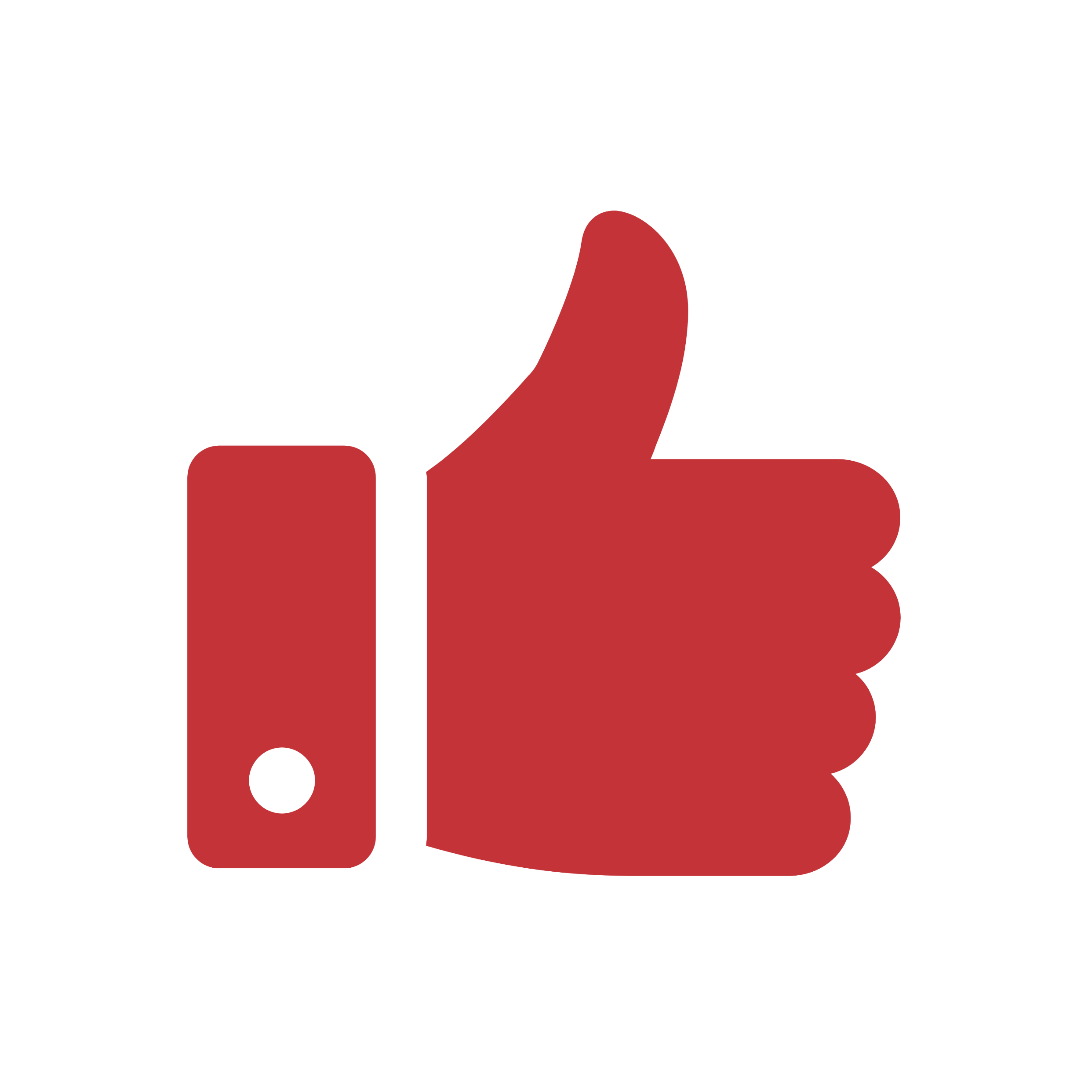 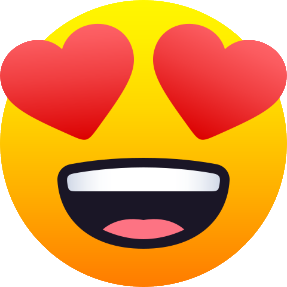 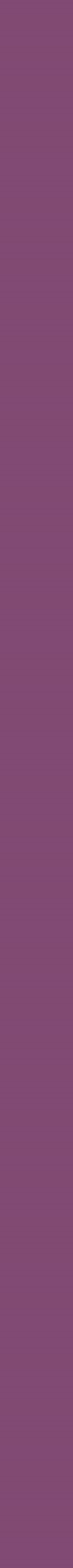 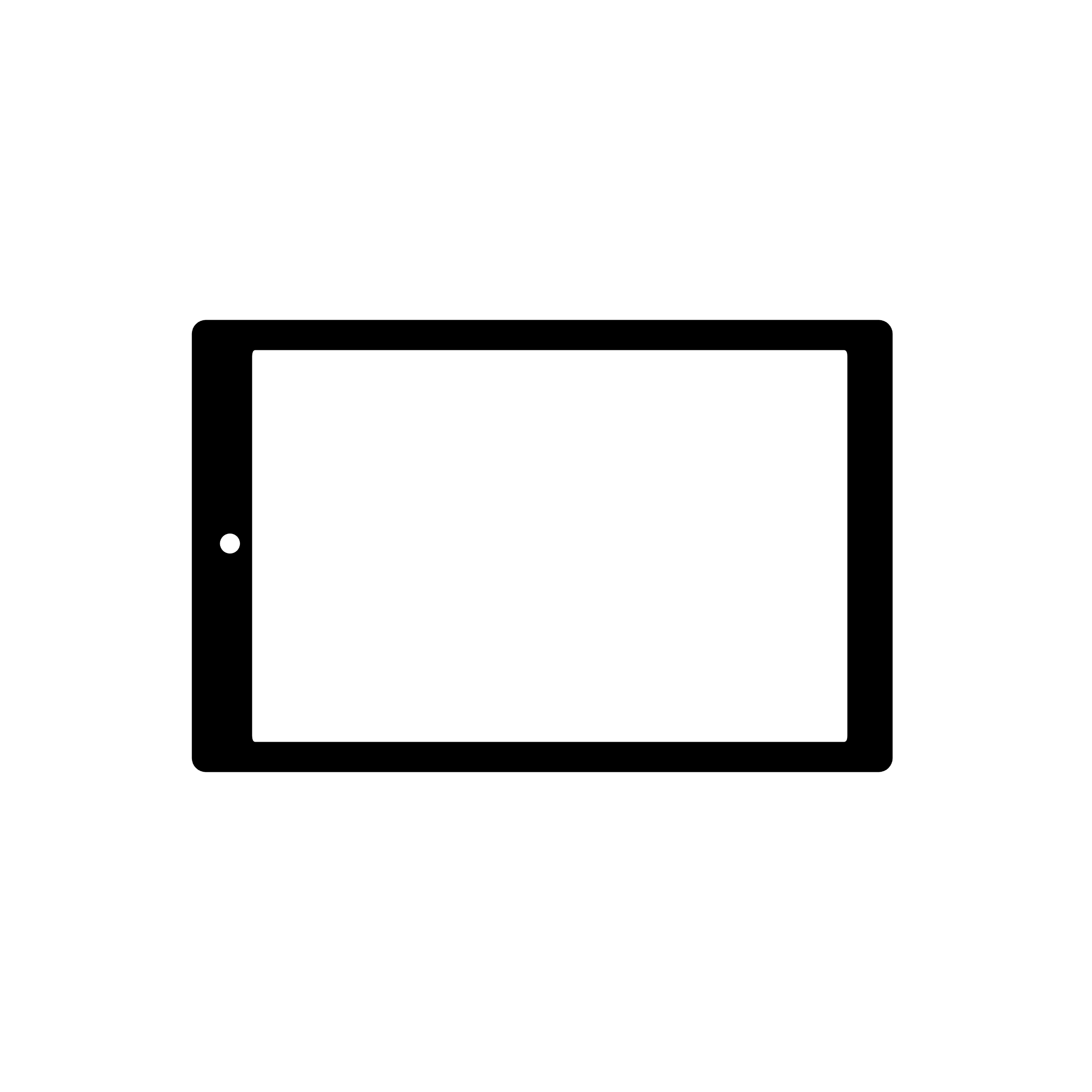 Mae gan Gymru ormod o
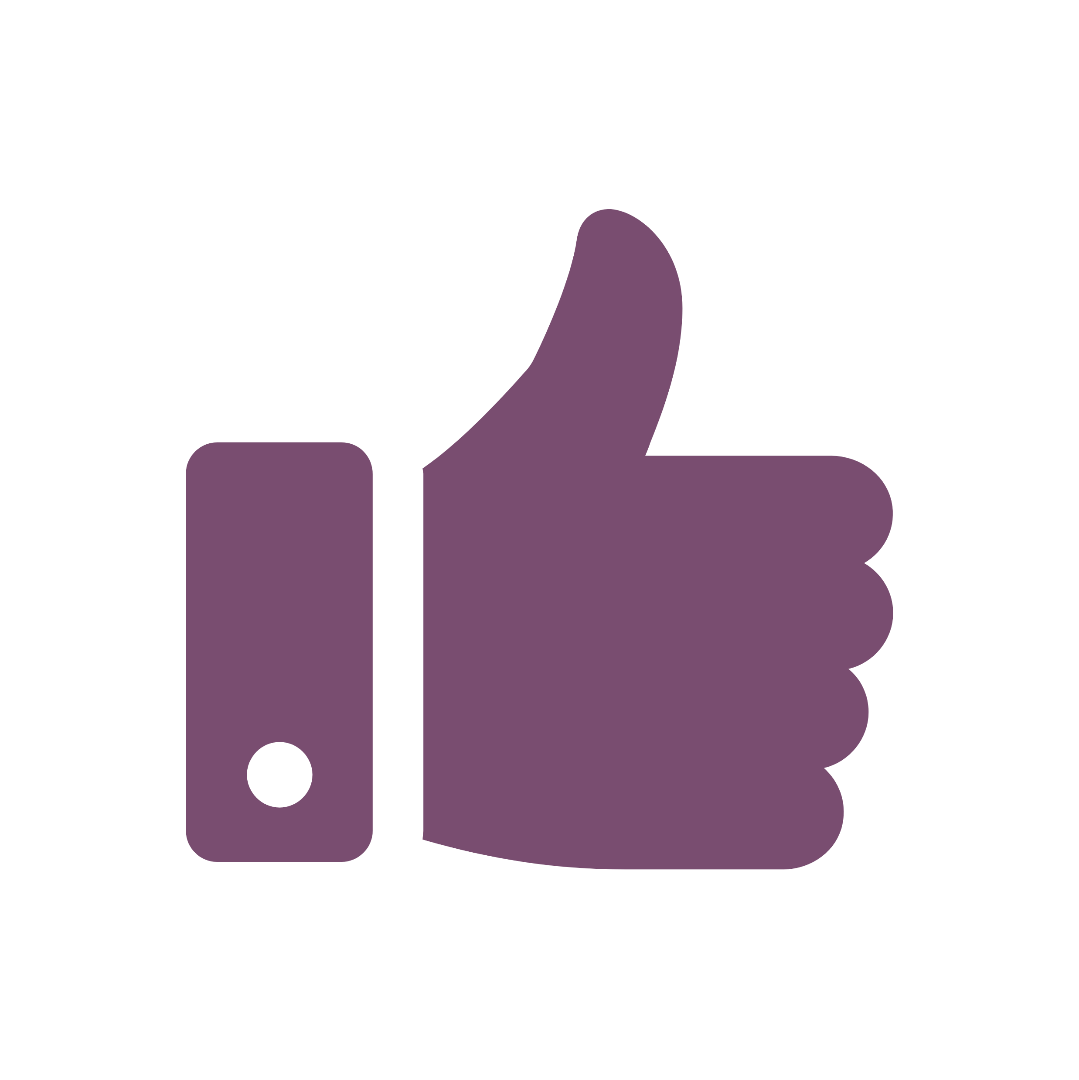 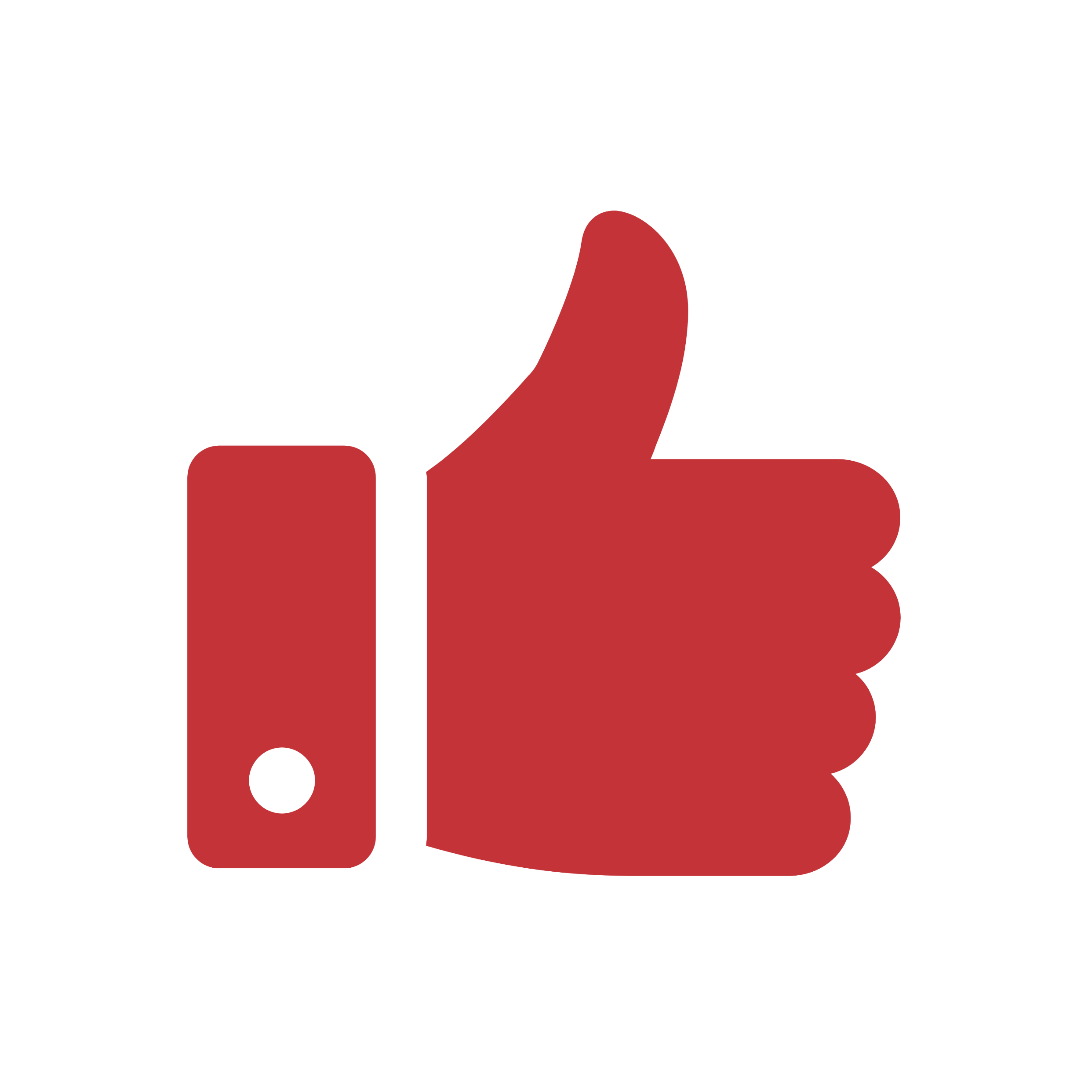 Ie, dwi’n cytuno!
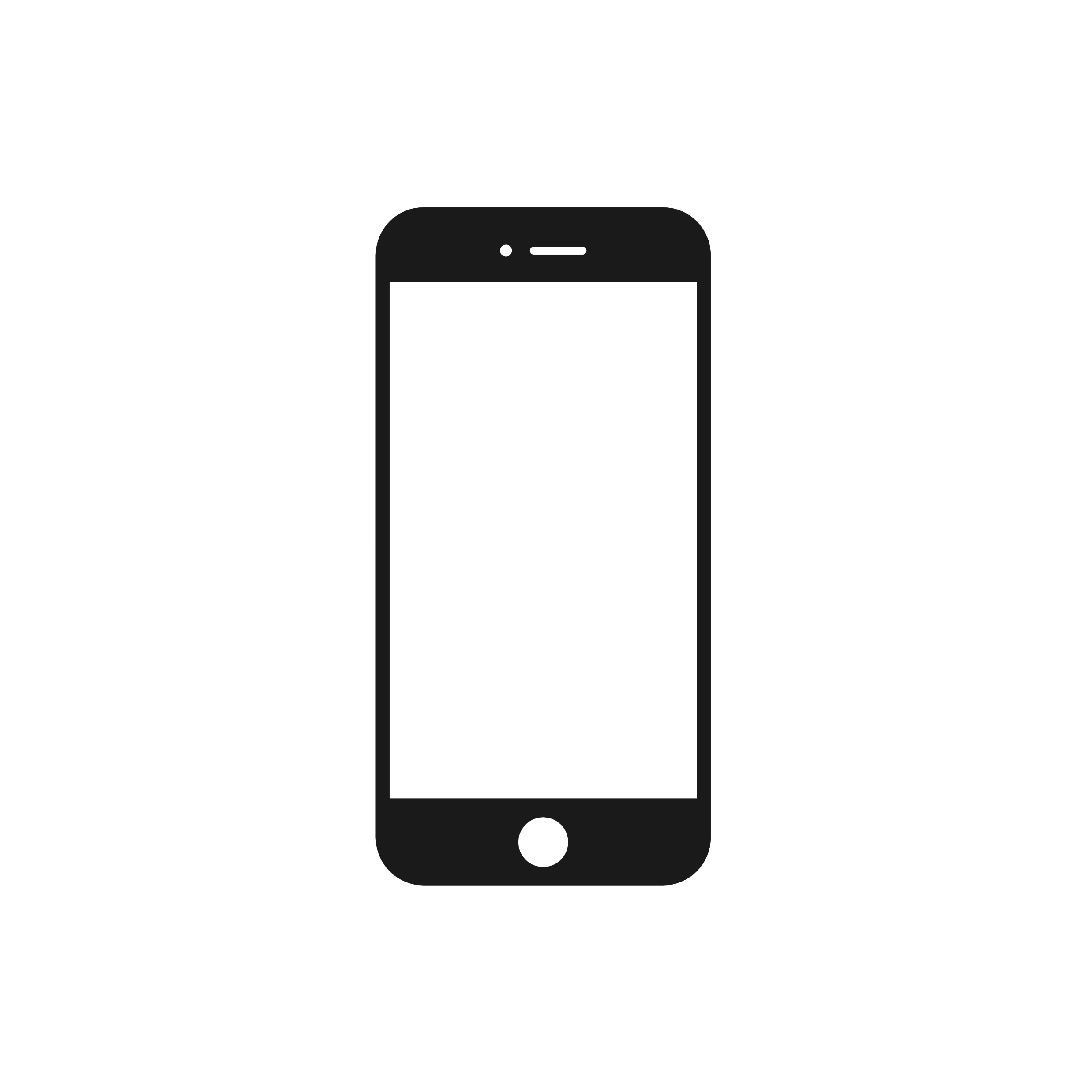 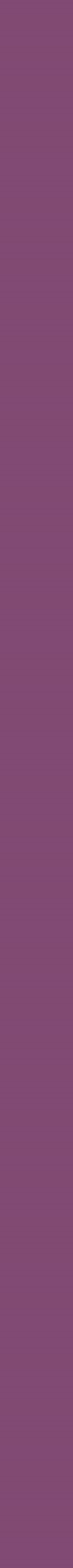 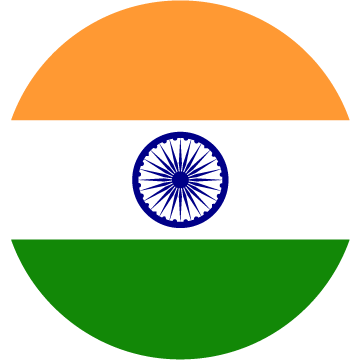 FriendlyGirl
ymuno â’r gêm
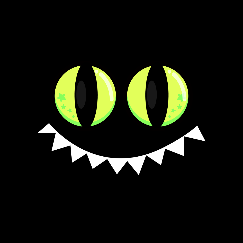 BossDude11
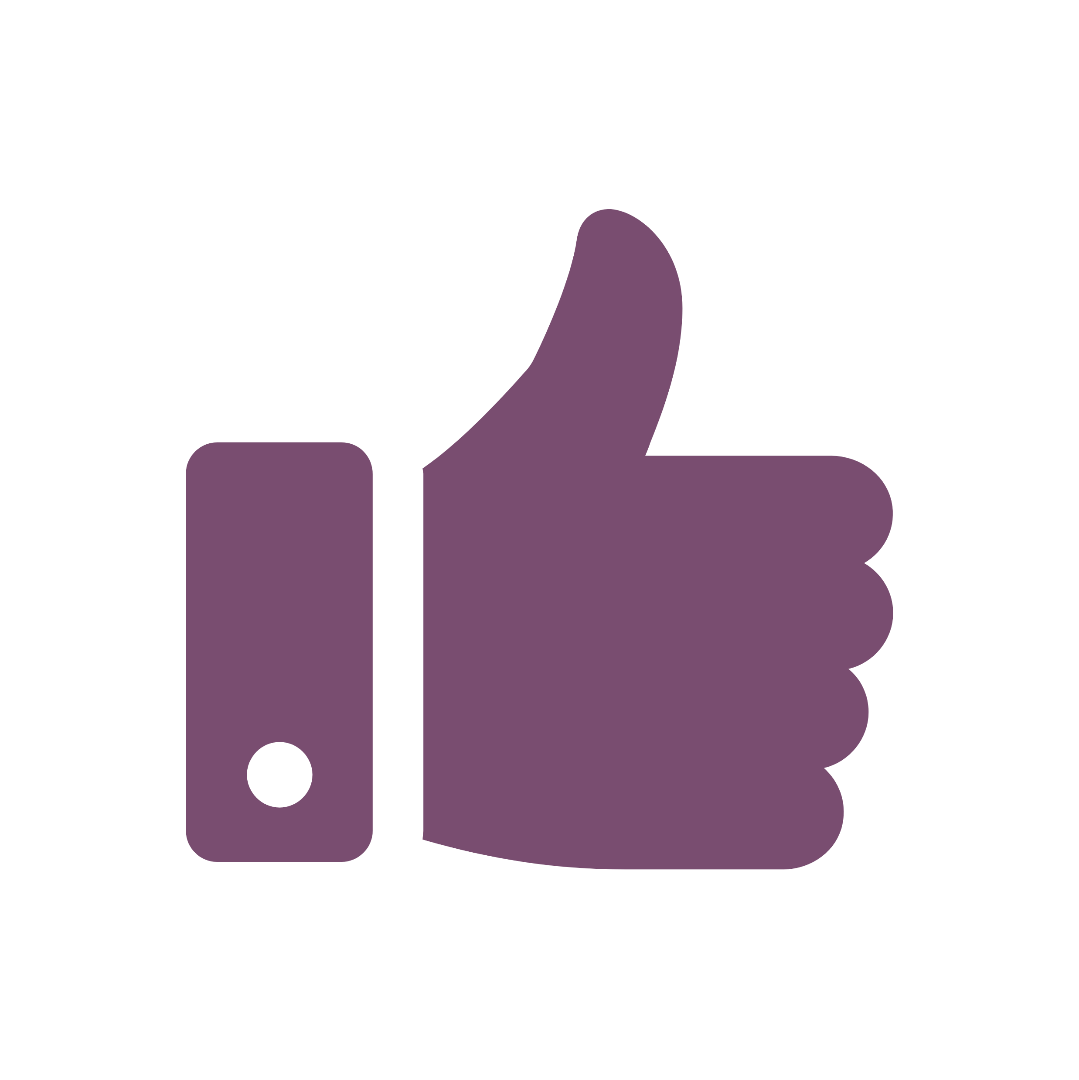 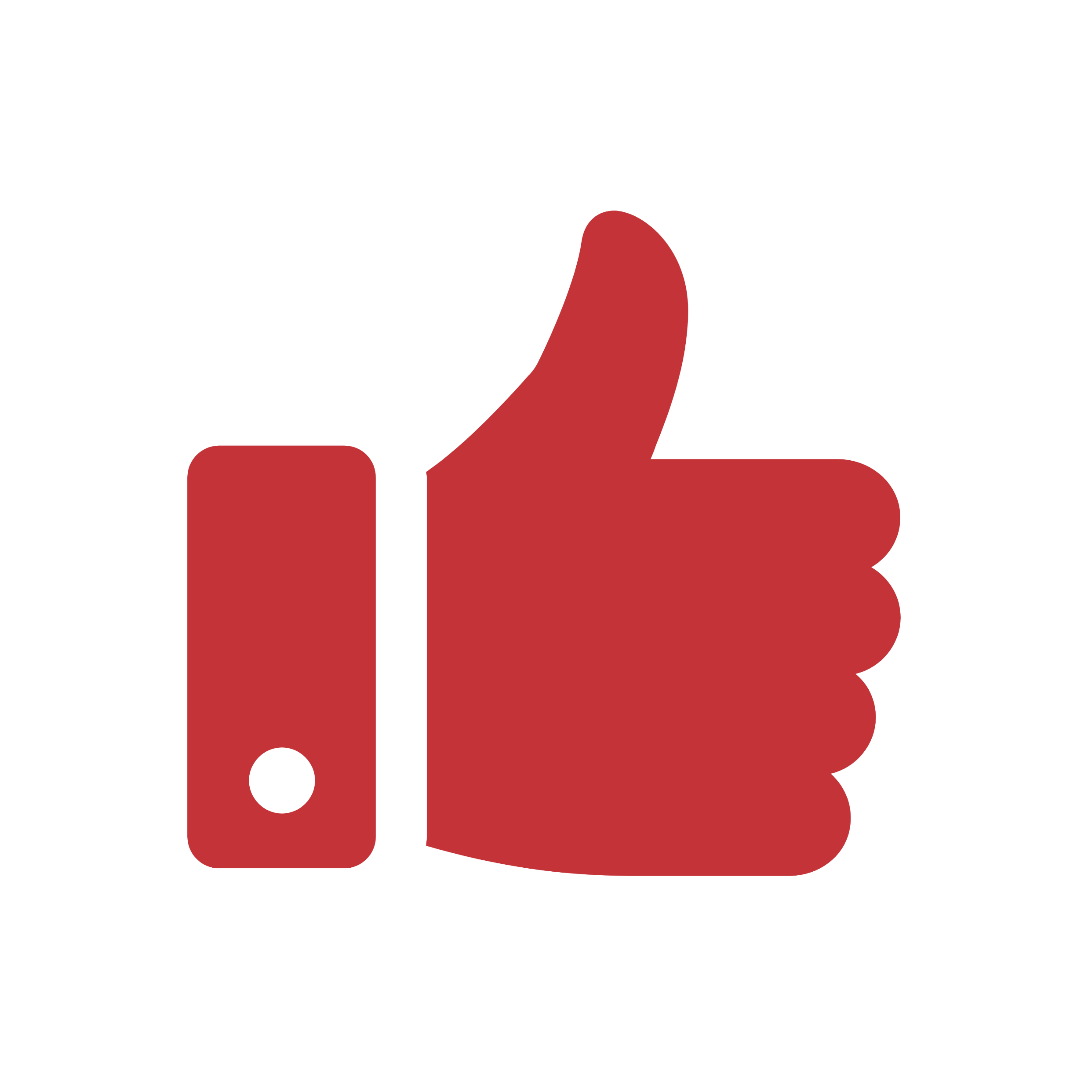 yn gadael y gêm
WeirdHair14
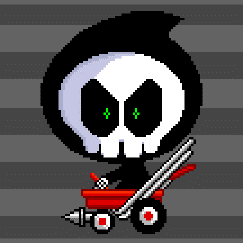 yn gadael y gêm
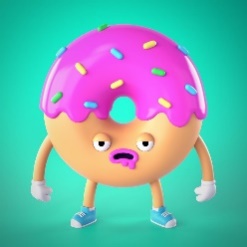 ProudDonut
yn gadael y gêm
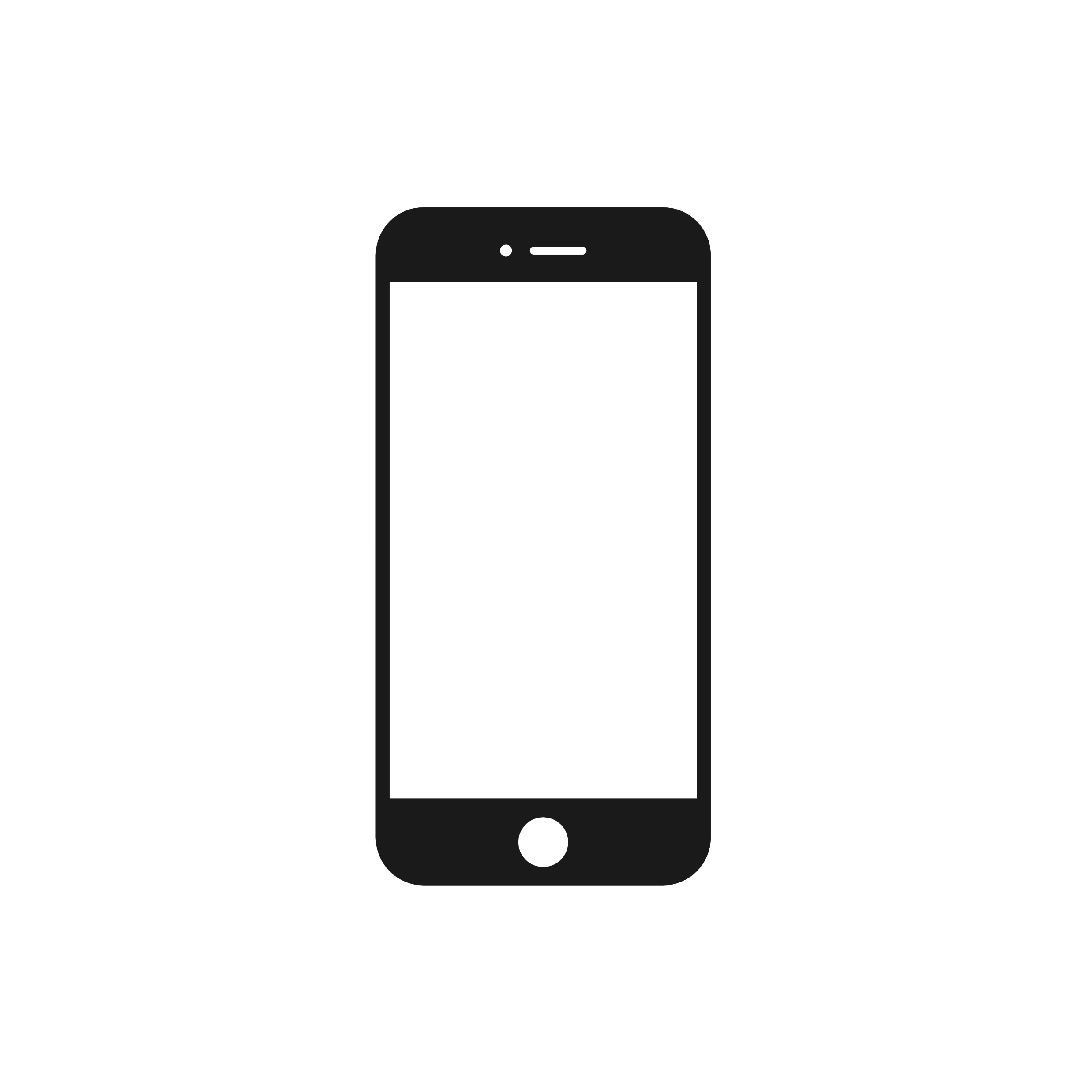 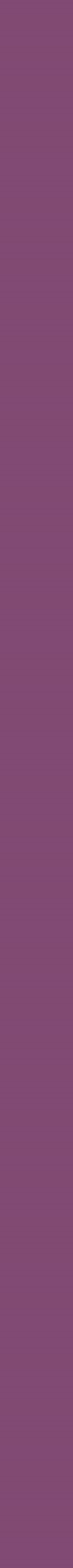 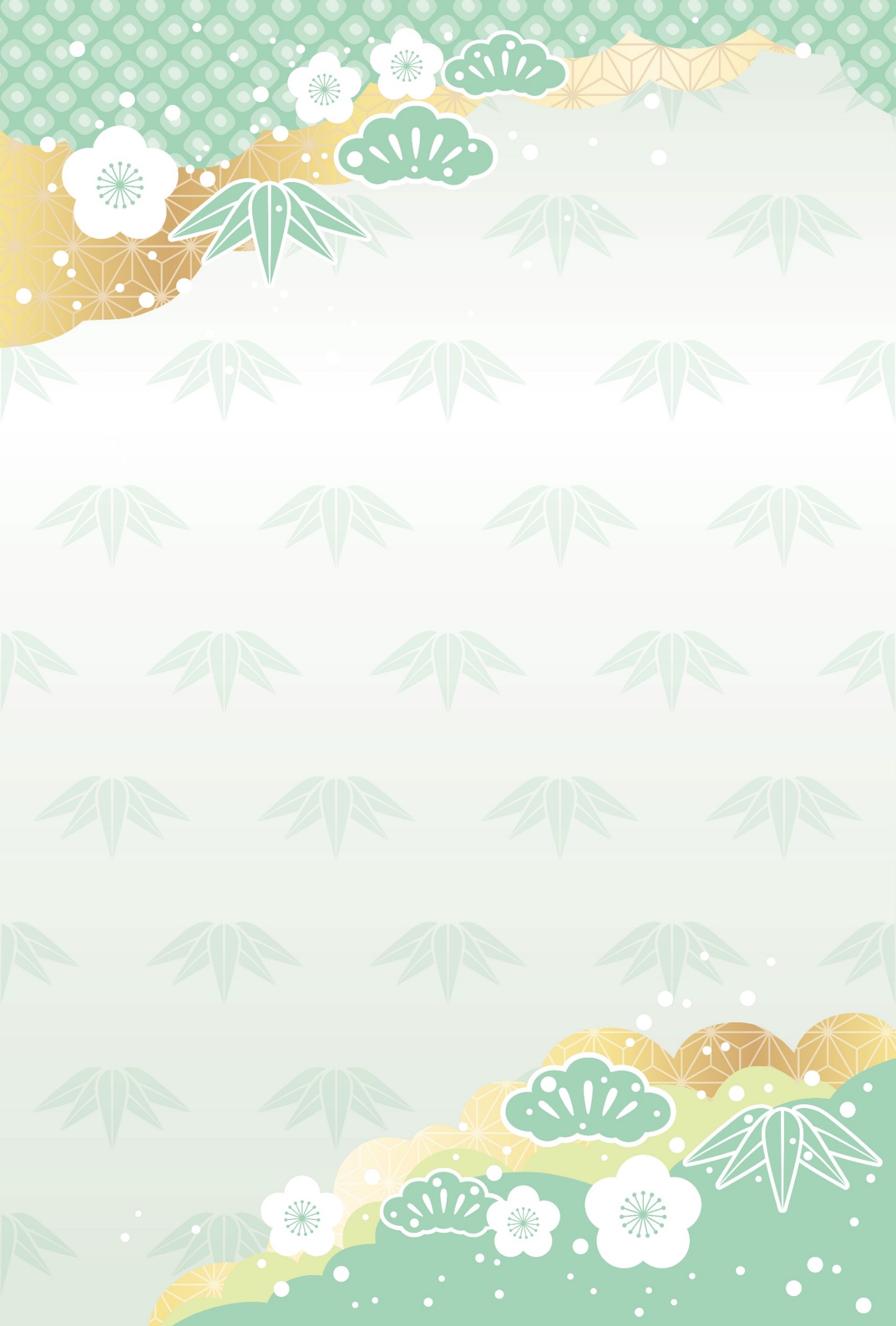 Byddaf wastad yn falch o bwy ydw i ac o ble rwy’n dod
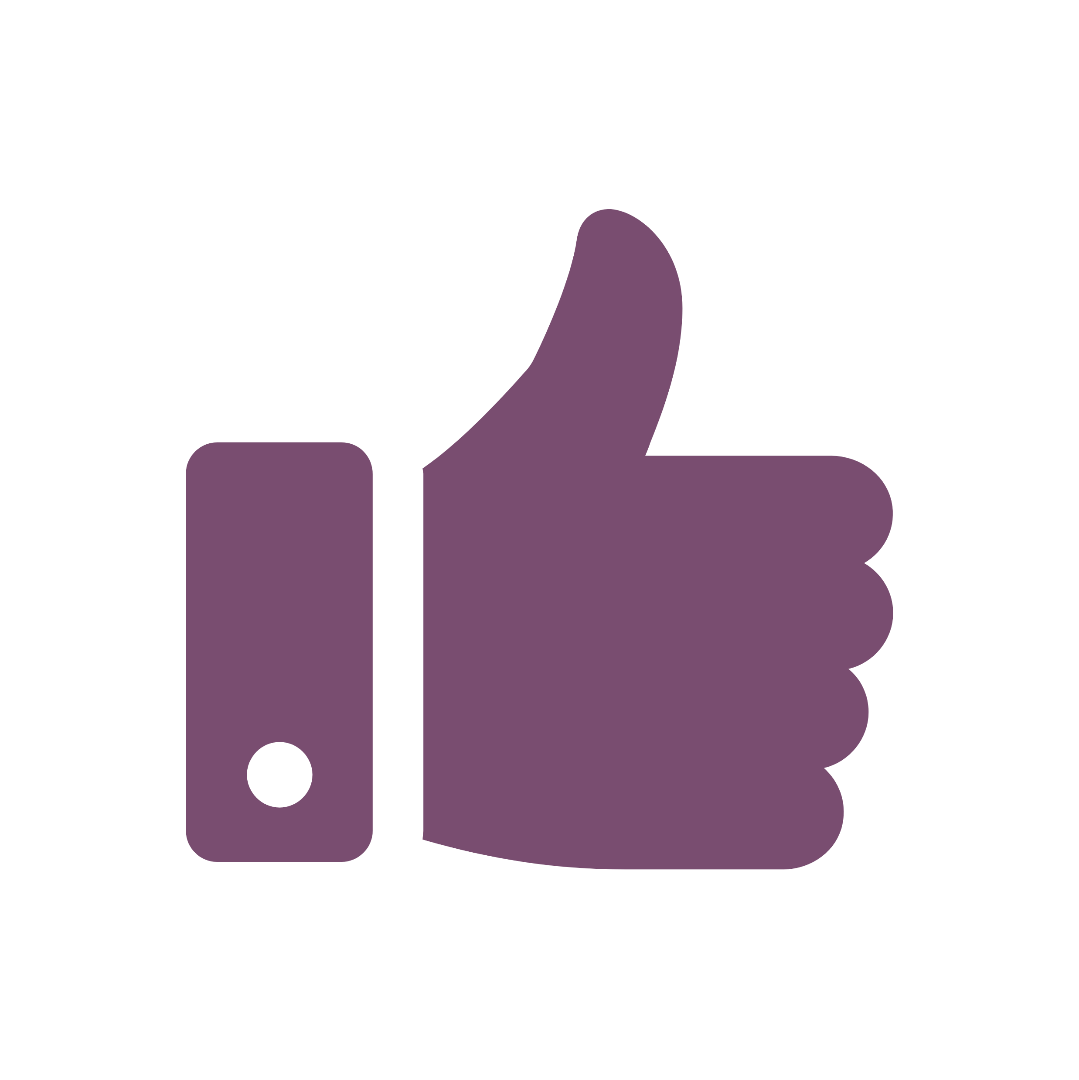 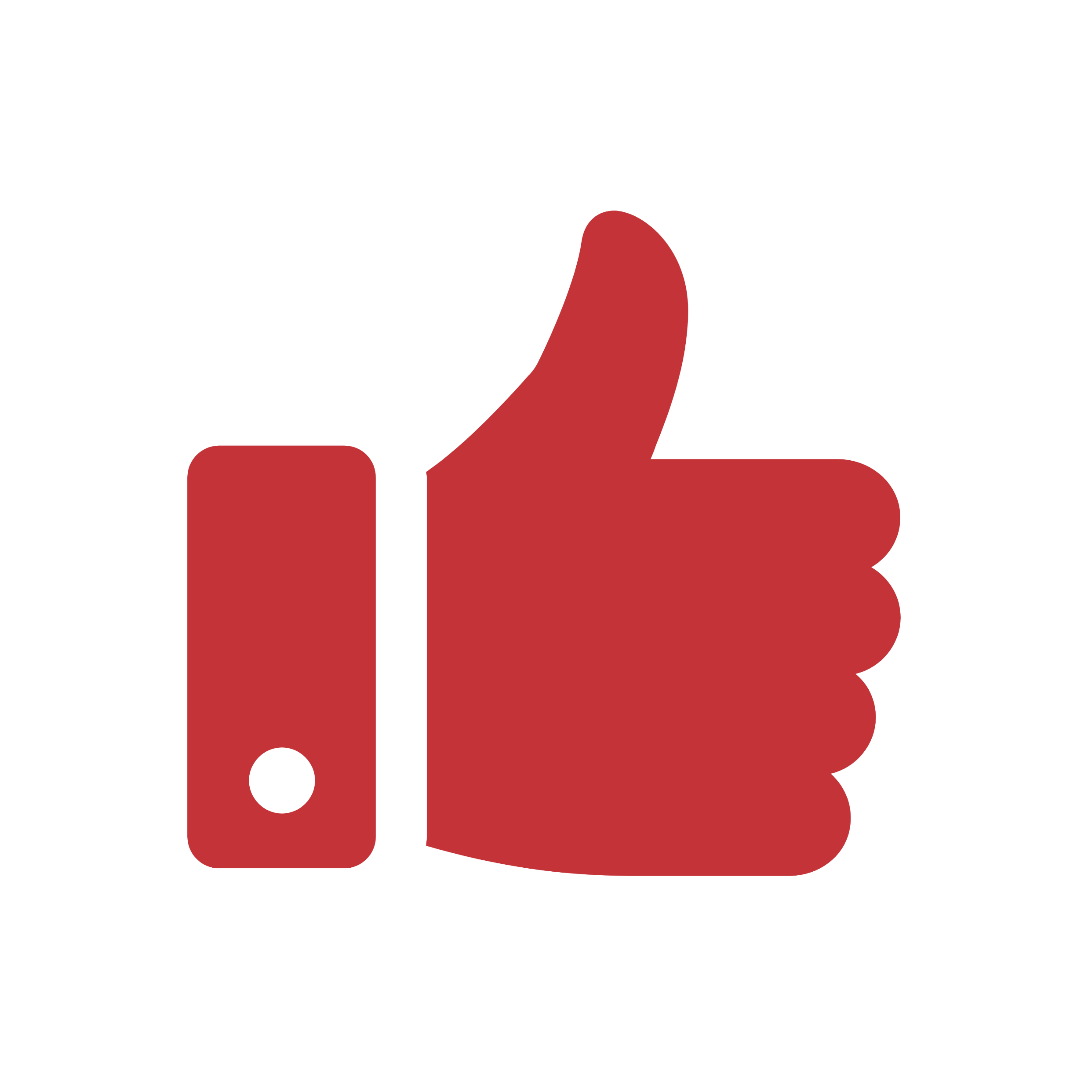 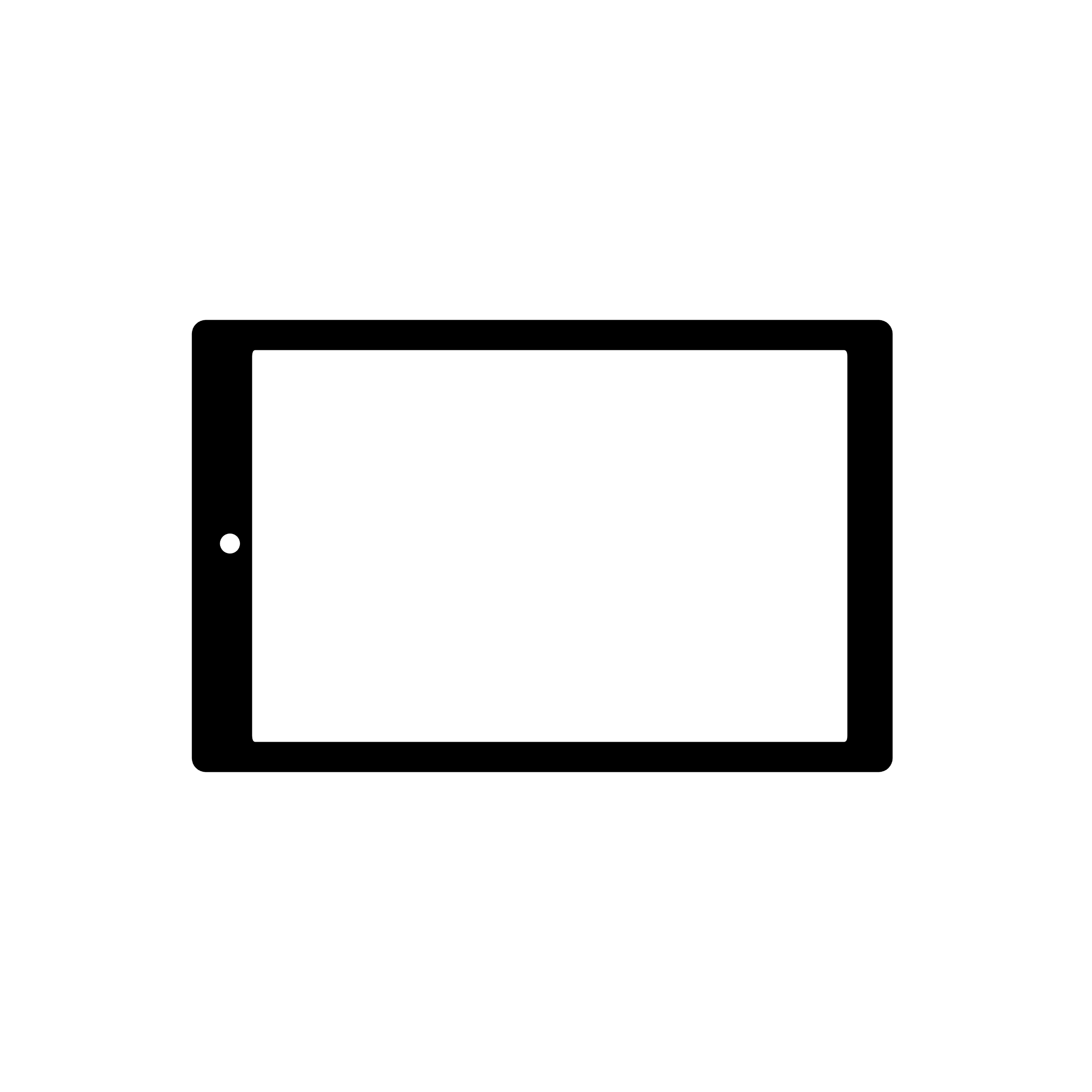 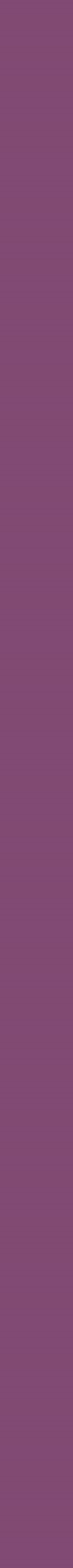 AROLWG CYFLYM
Mae pob
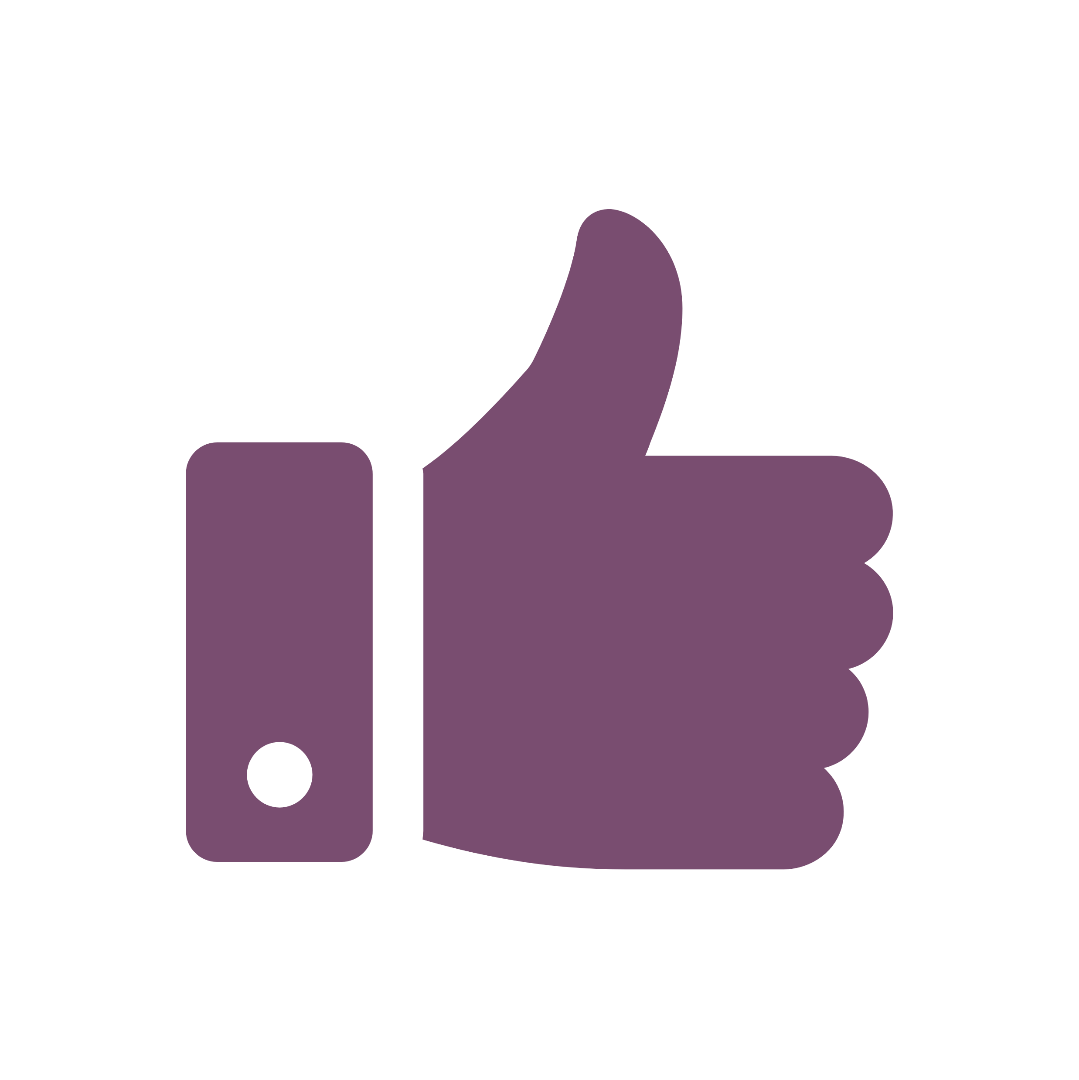 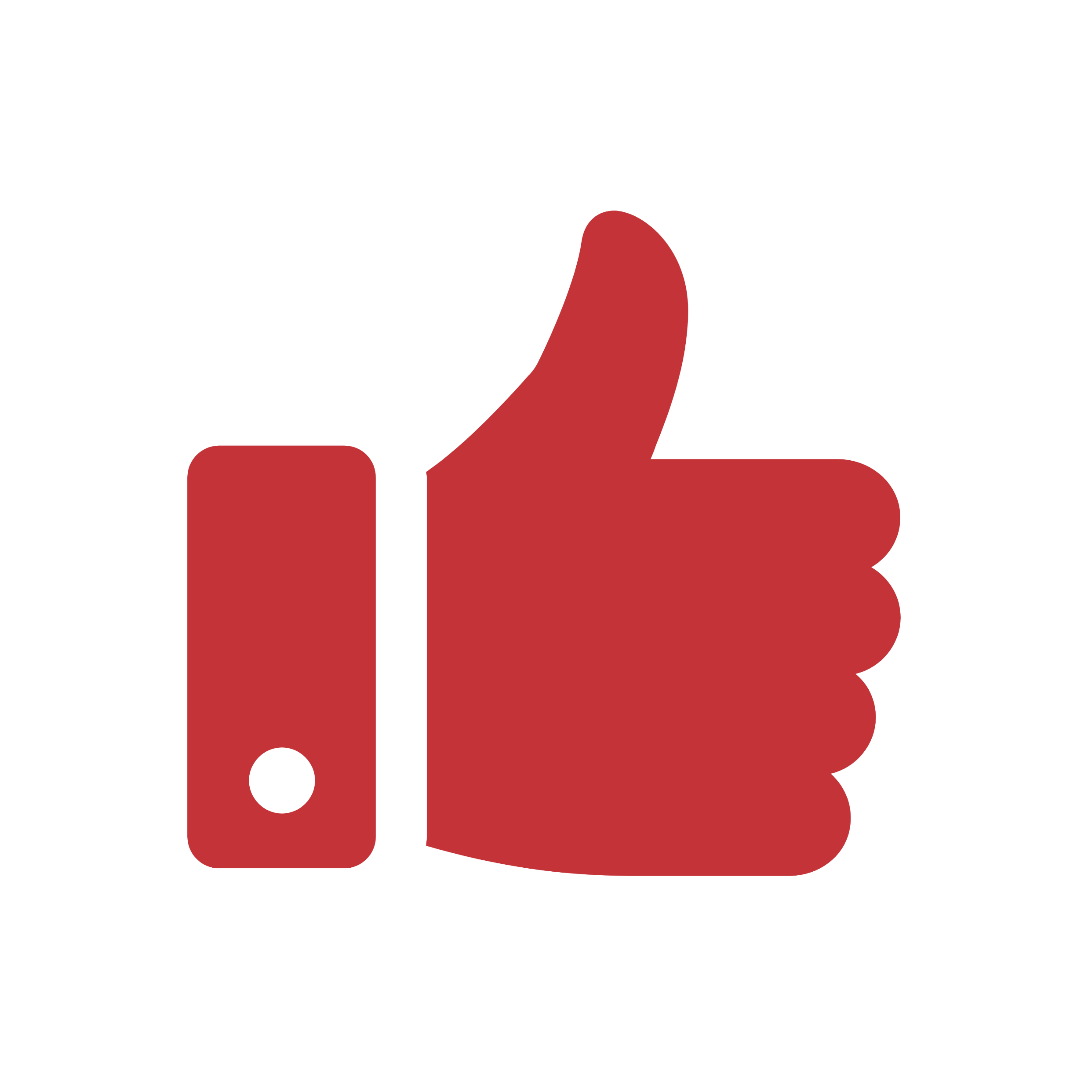 yn dweud celwydd ac yn dwyn.
CYTUNO?
Ydw
Nac ydw
87%
13%
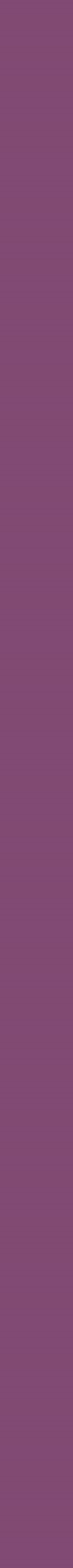 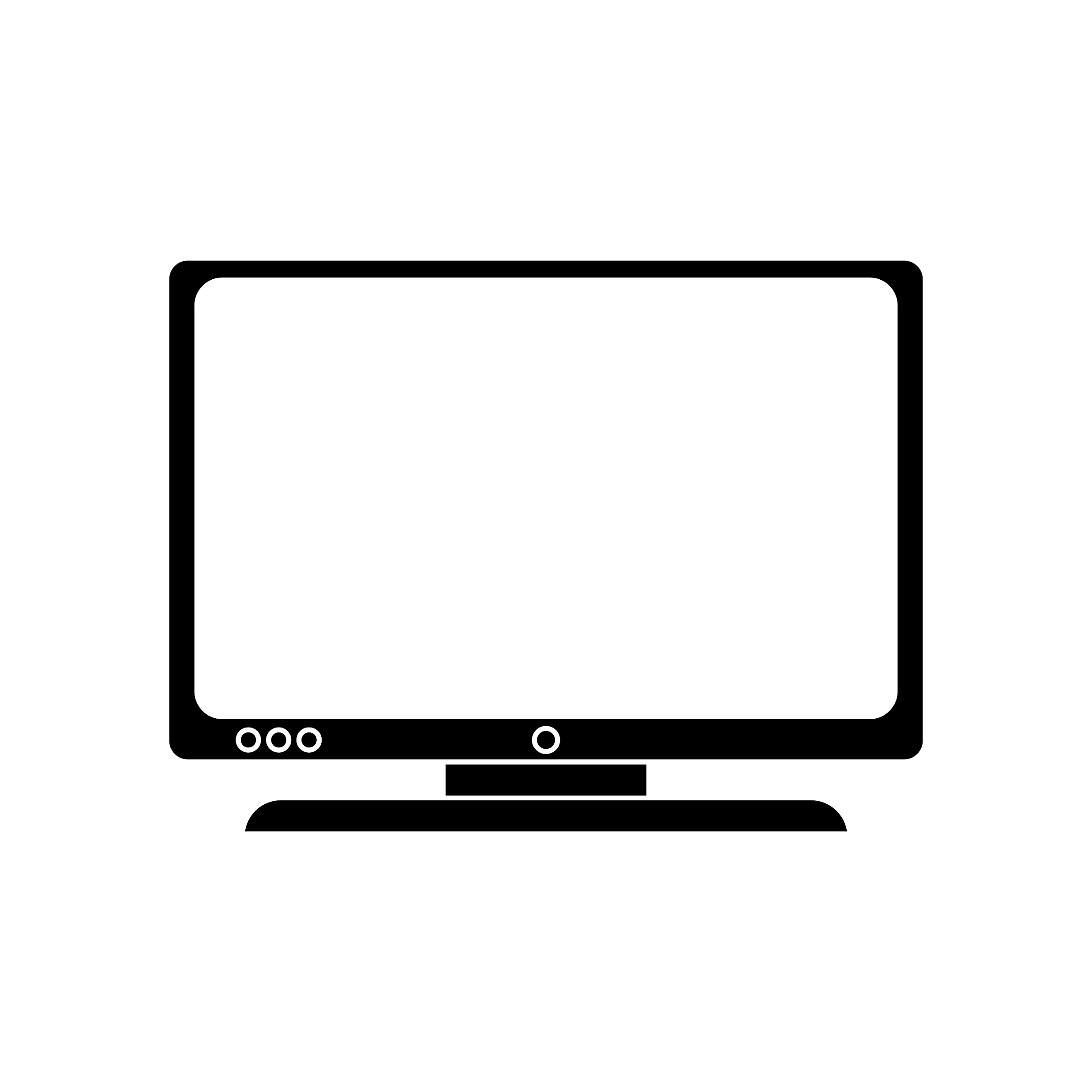 Does dim croeso i dy deip di yma.
Cer nawr neu bydd trwbl...
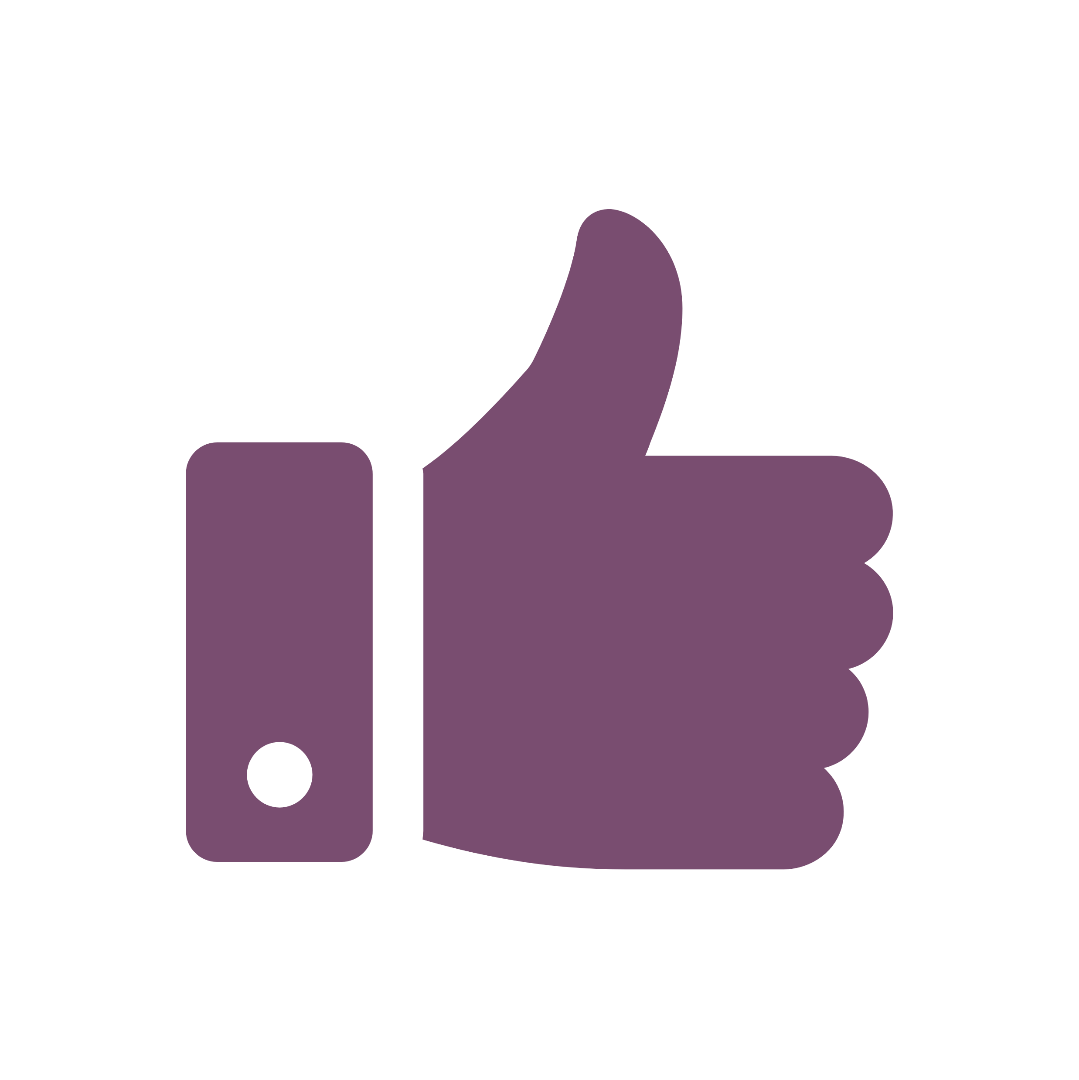 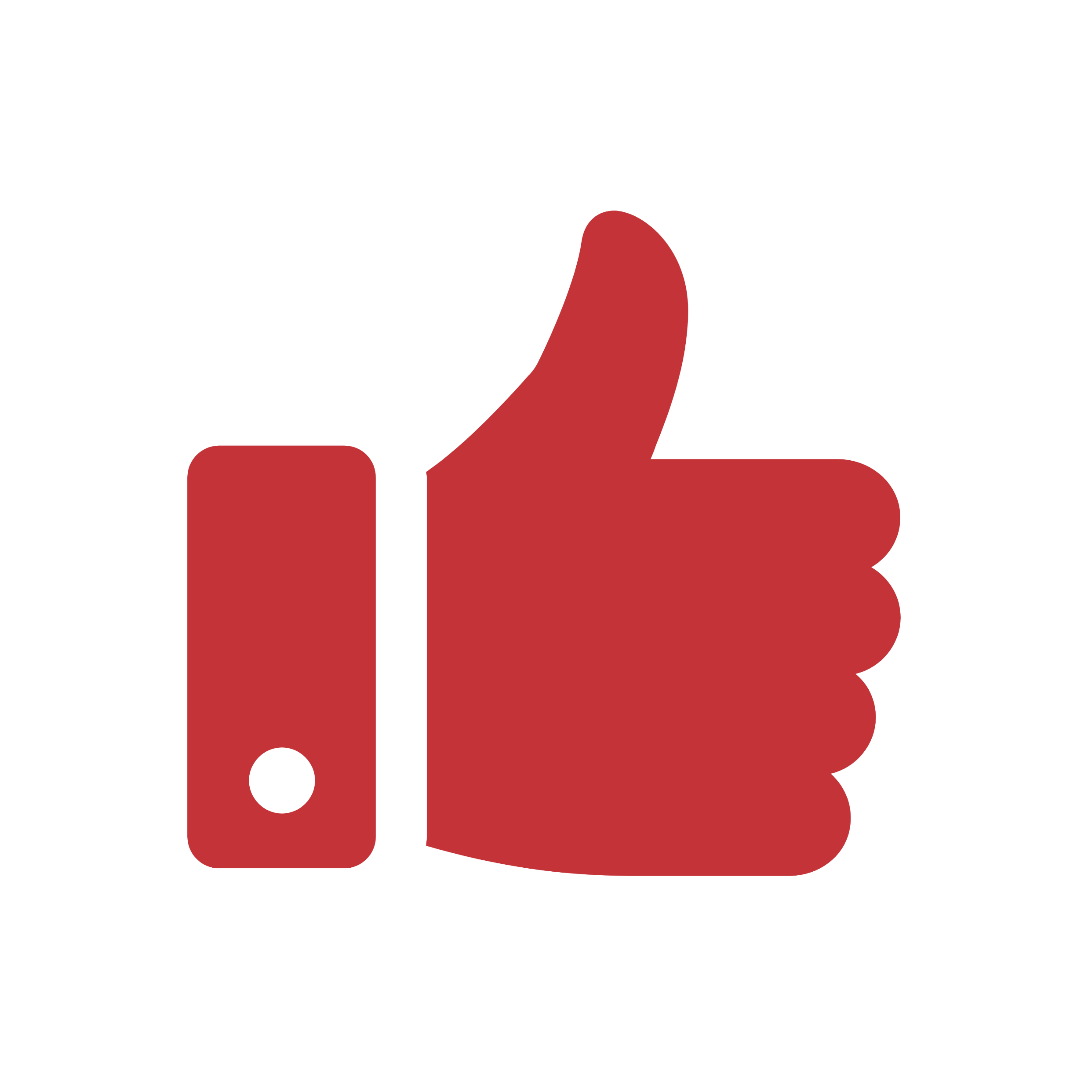 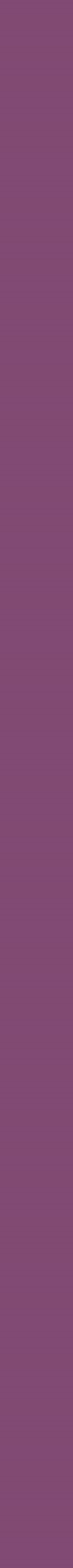 Sut gallech chi helpu?
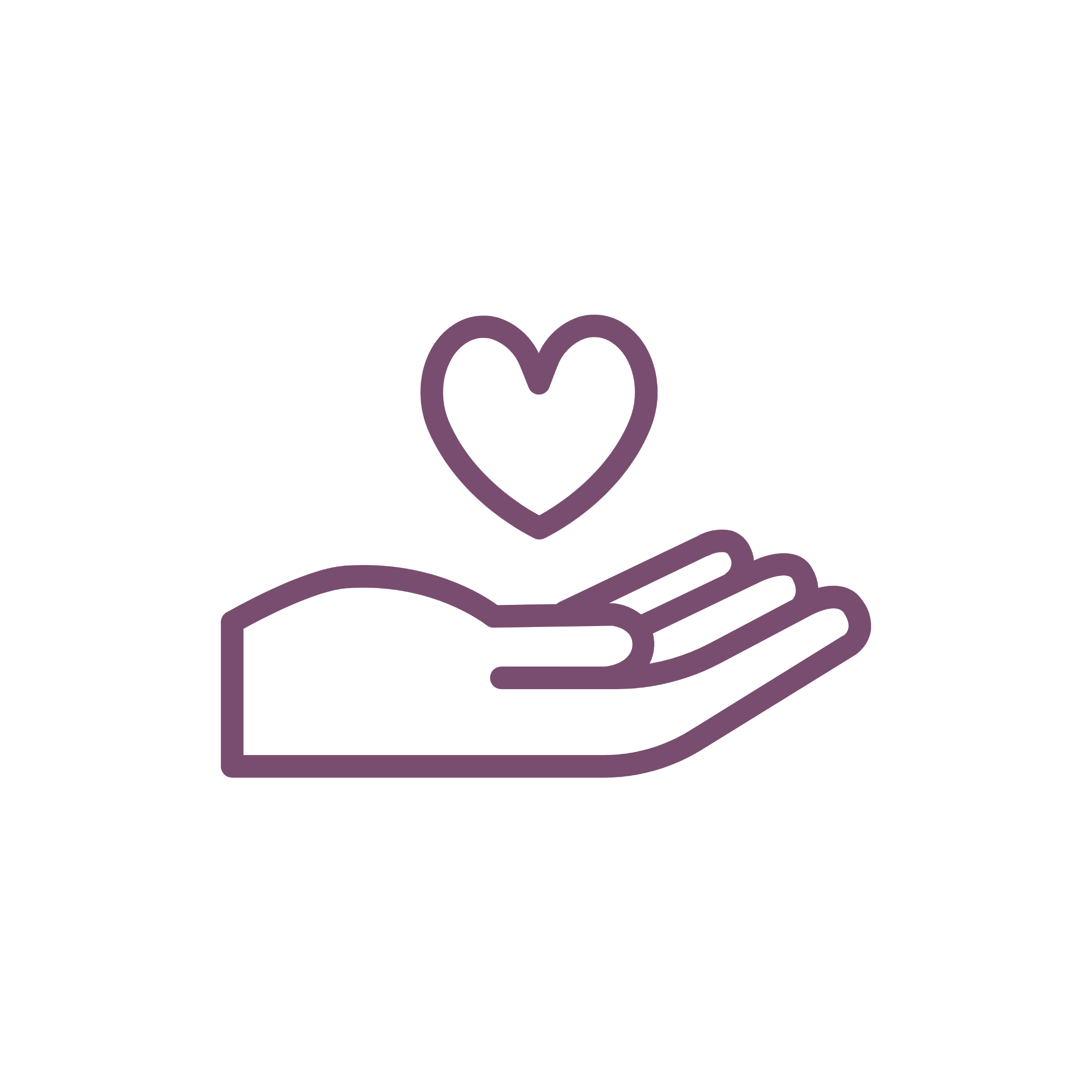 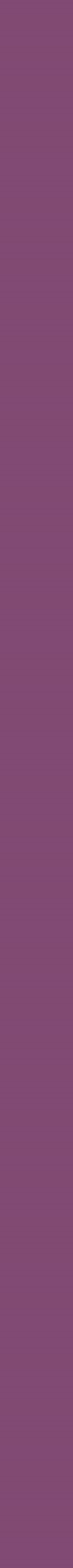 Cardiau ymateb
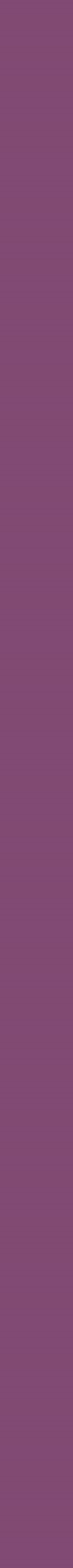 Enwi pump!
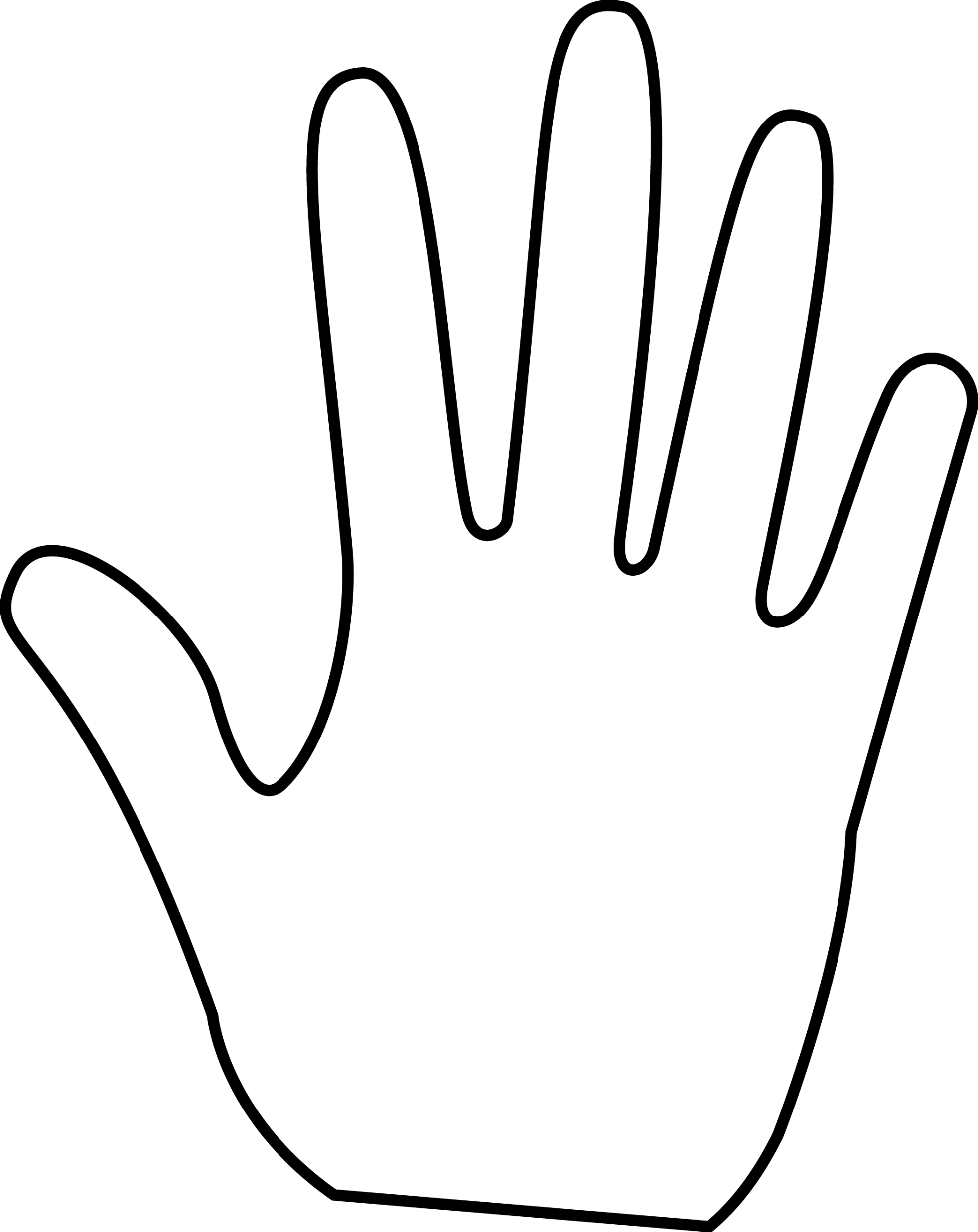 Allwch chi feddwl am bump o bobl neu fudiadau a allai eich helpu chi?
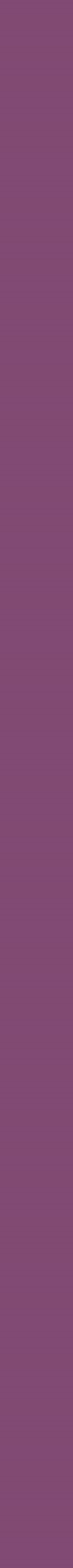 Cael help
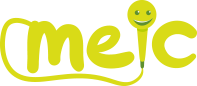 meiccymru.org
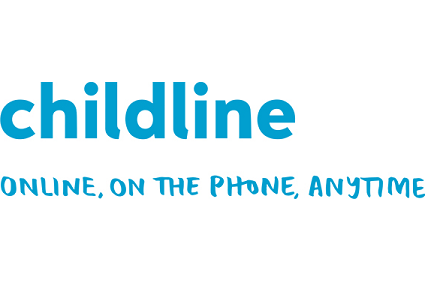 childline.org.uk
0800 1111